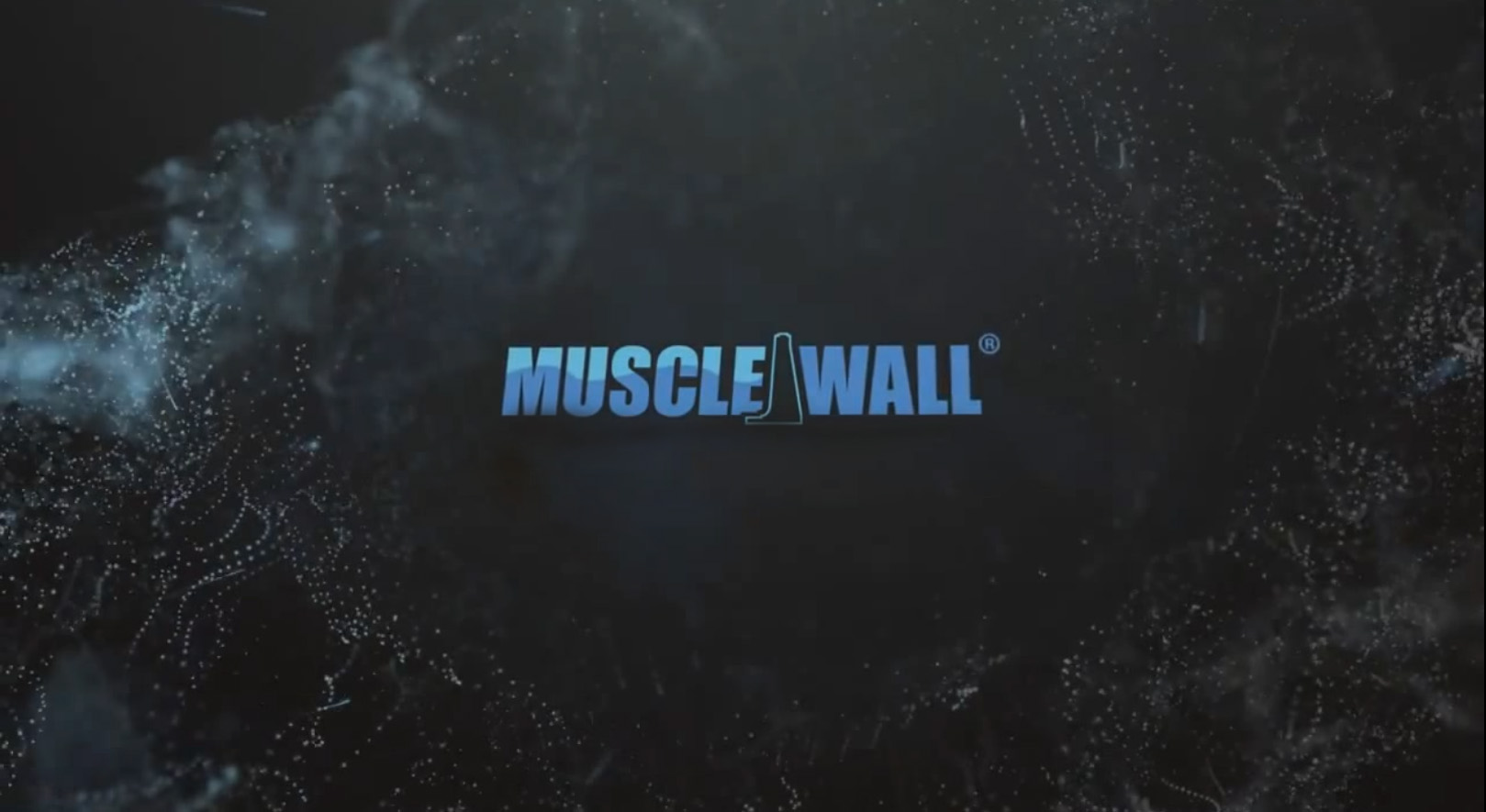 ГК «Балтийские Берега»
представляет
Защитные барьеры
ЭТАП 1: Подготовка
ЭТАП 2: Сборка блоков Muscle Wall ®
ЭТАП 3: Развертывание полотна Muscle Wall ® 
ЭТАП 4: Демонтаж и консолидация
Спецификация
Стр.1
Метровый модульный блок MUSCLE WALL из ПВХ

Конструкция из модульных блоков способна противостоять огромной силе мчащейся или стоячей воды, благодаря запатентованной конструкции, в котором давление воды направляет поток к низу, тем самым создавая гидростатическую силу, которая придавливает стену к земли. Метровый блок изготовлен из полиэтилена низкой плотности, это позволяет изделию быть жестким, а также гибким, что делает его более прочным и способным противостоять ударам. Материал устойчив к ультрафиолету. Продукт можно хранить на открытом воздухе практически в любую погоду круглый год. Один модульный блок весит всего 25 кг., поэтому их легко и быстро монтировать. Как только стены установят их быстро заполняют водой через отверстия расположенные в верхней части стены. После заполнения водой вес блока становиться 300 кг.  Каждый блок имеет разъем типа «мама» и «папа», который предназначен для соединения с соответствующим разъемом другого блока. Между собой блоки стягиваются дополнительными стропами через специальные отверстия, что позволяет повысить надежность и жесткость конструкции.
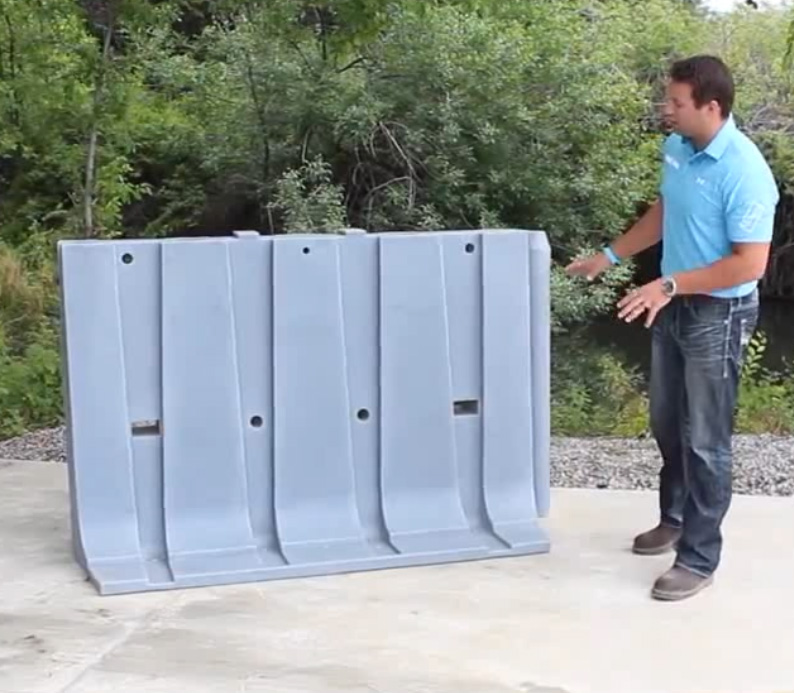 Стр.1
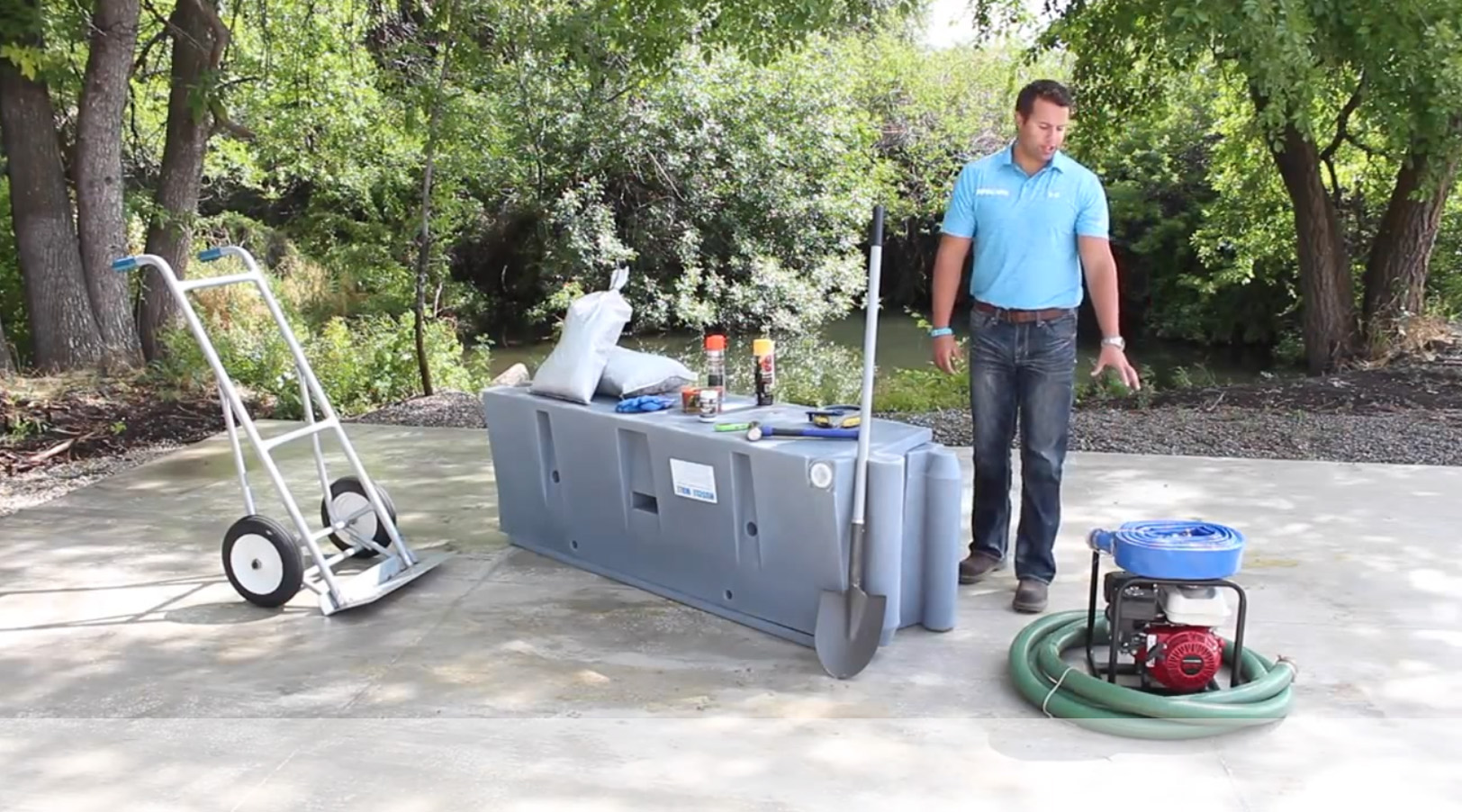 Вещи, которые понадобятся в работе
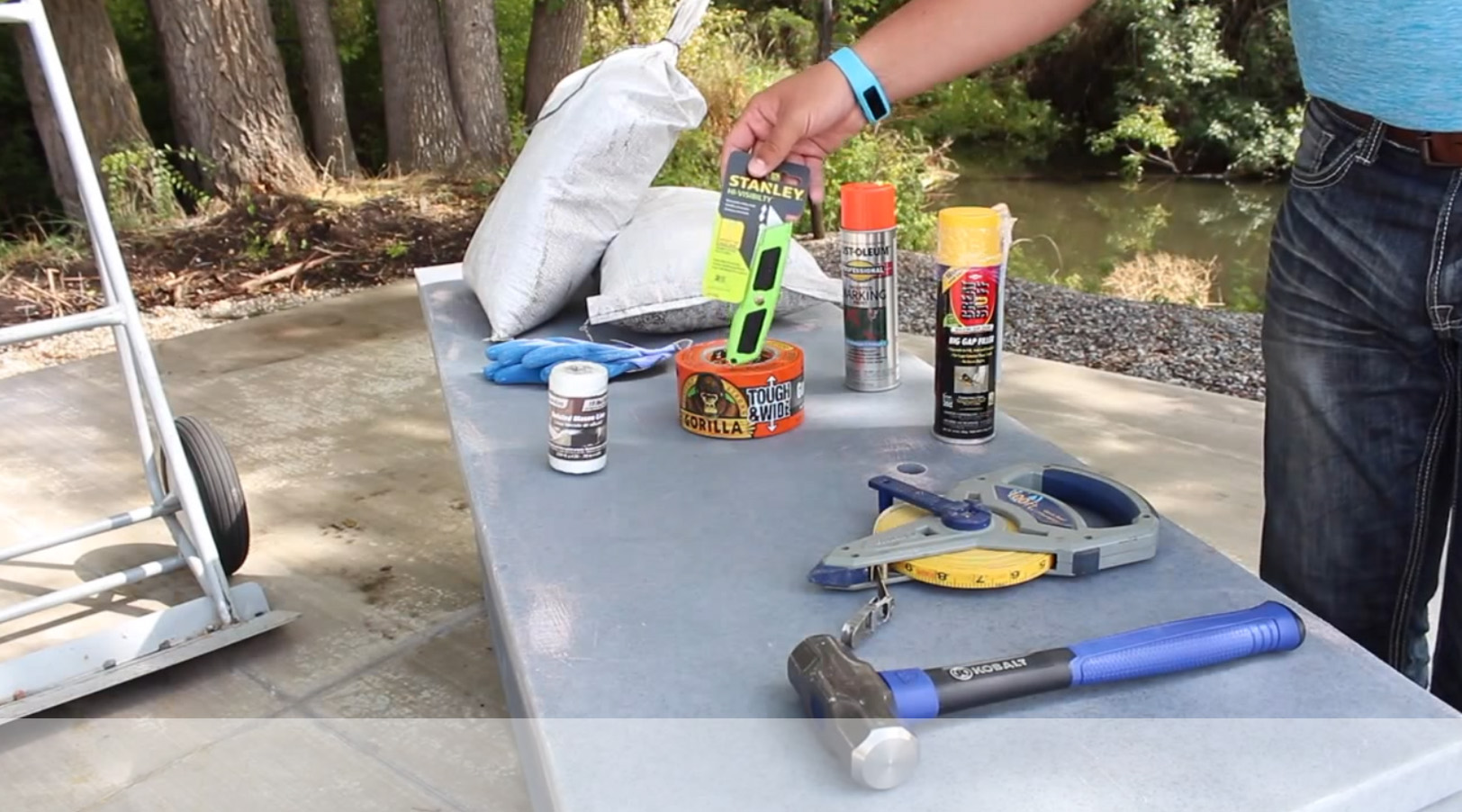 Клеящаяся лента, нож, молоток, монтажная пена, мешки с песком, перчатки, рулетка …
ЭТАП 1: Подготовка
ЭТАП 2: Сборка блоков Muscle Wall ®
ЭТАП 3: Развертывание полотна Muscle Wall ® 
ЭТАП 4: Демонтаж и консолидация
Спецификация
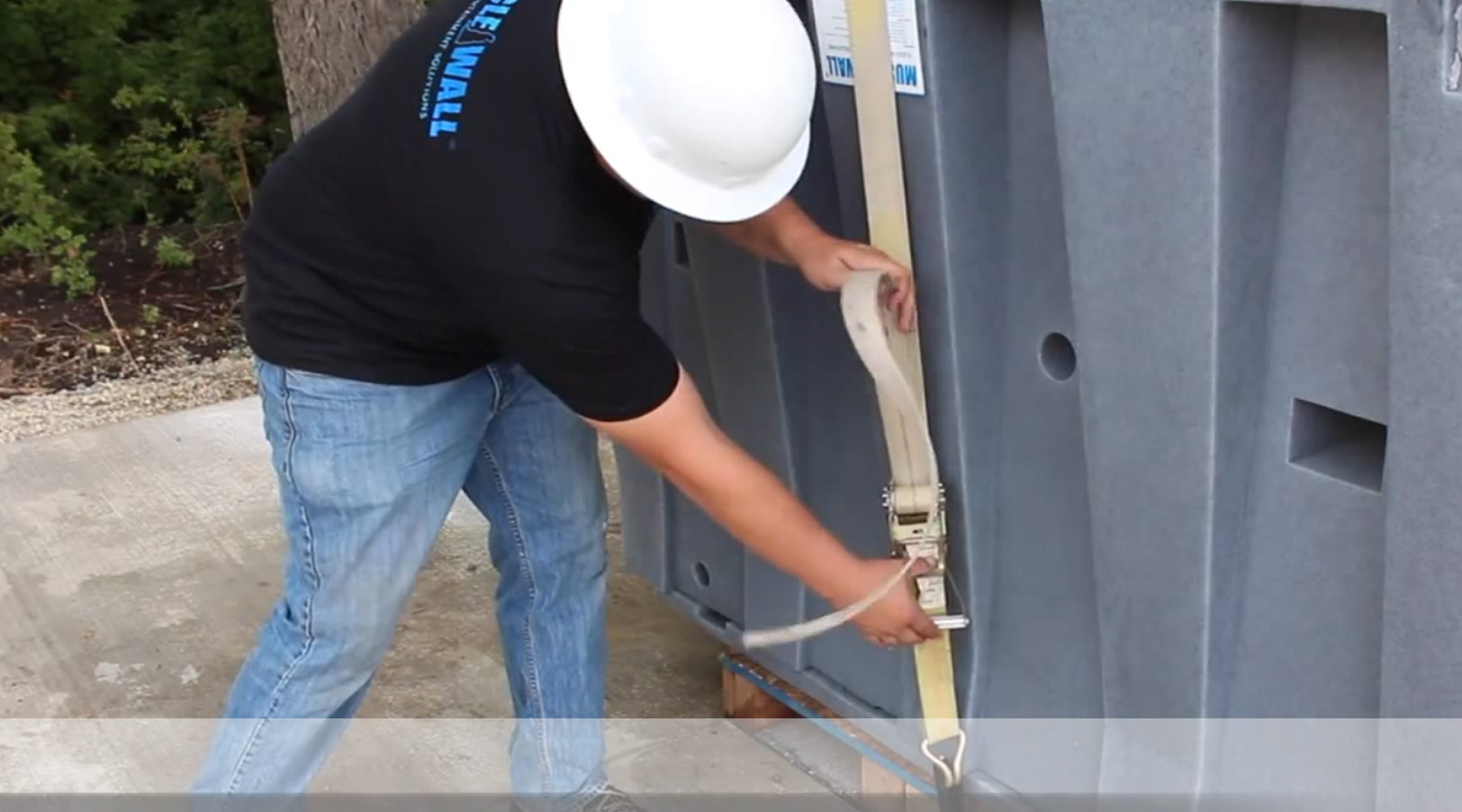 Распакуйте блоки Muscle Walls
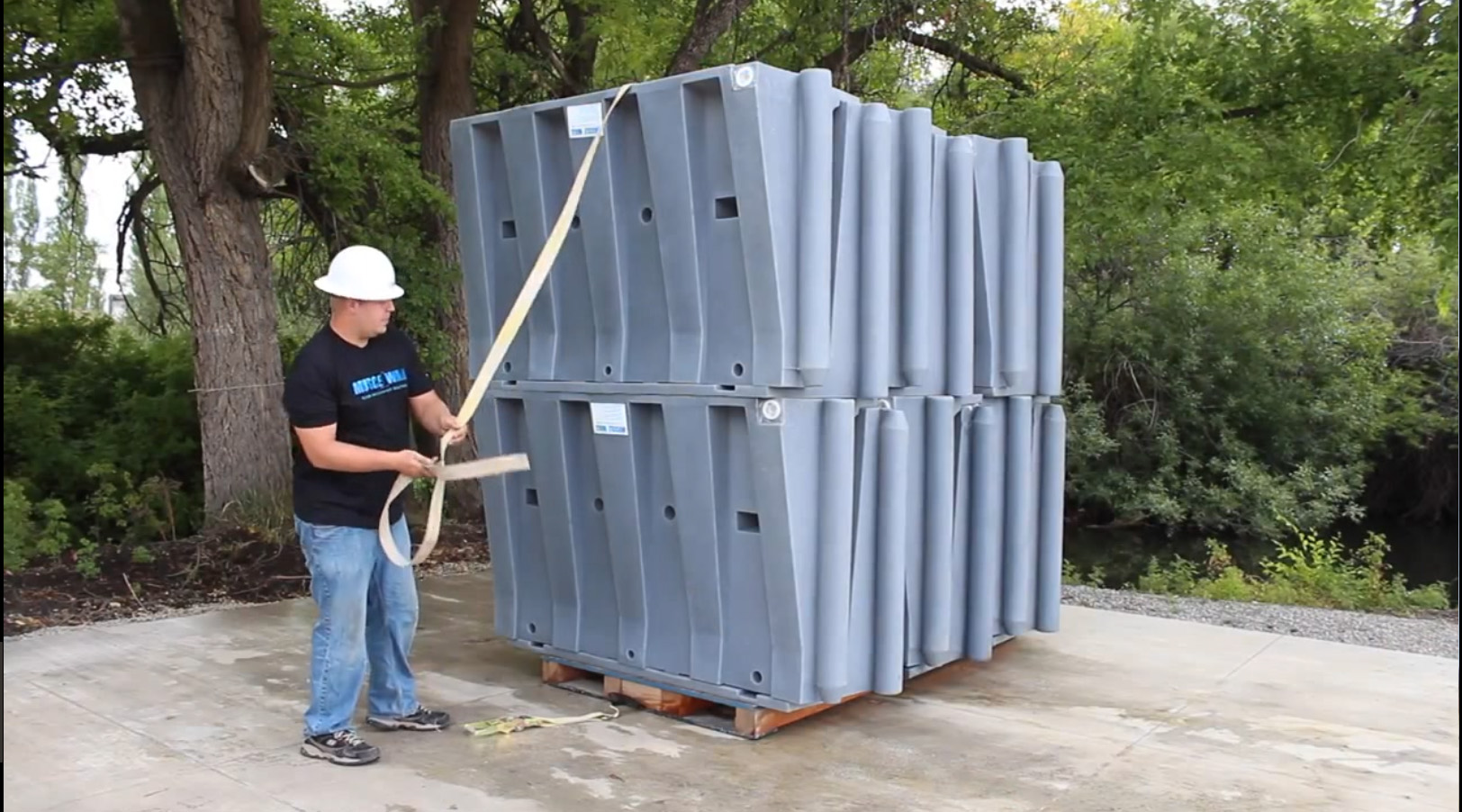 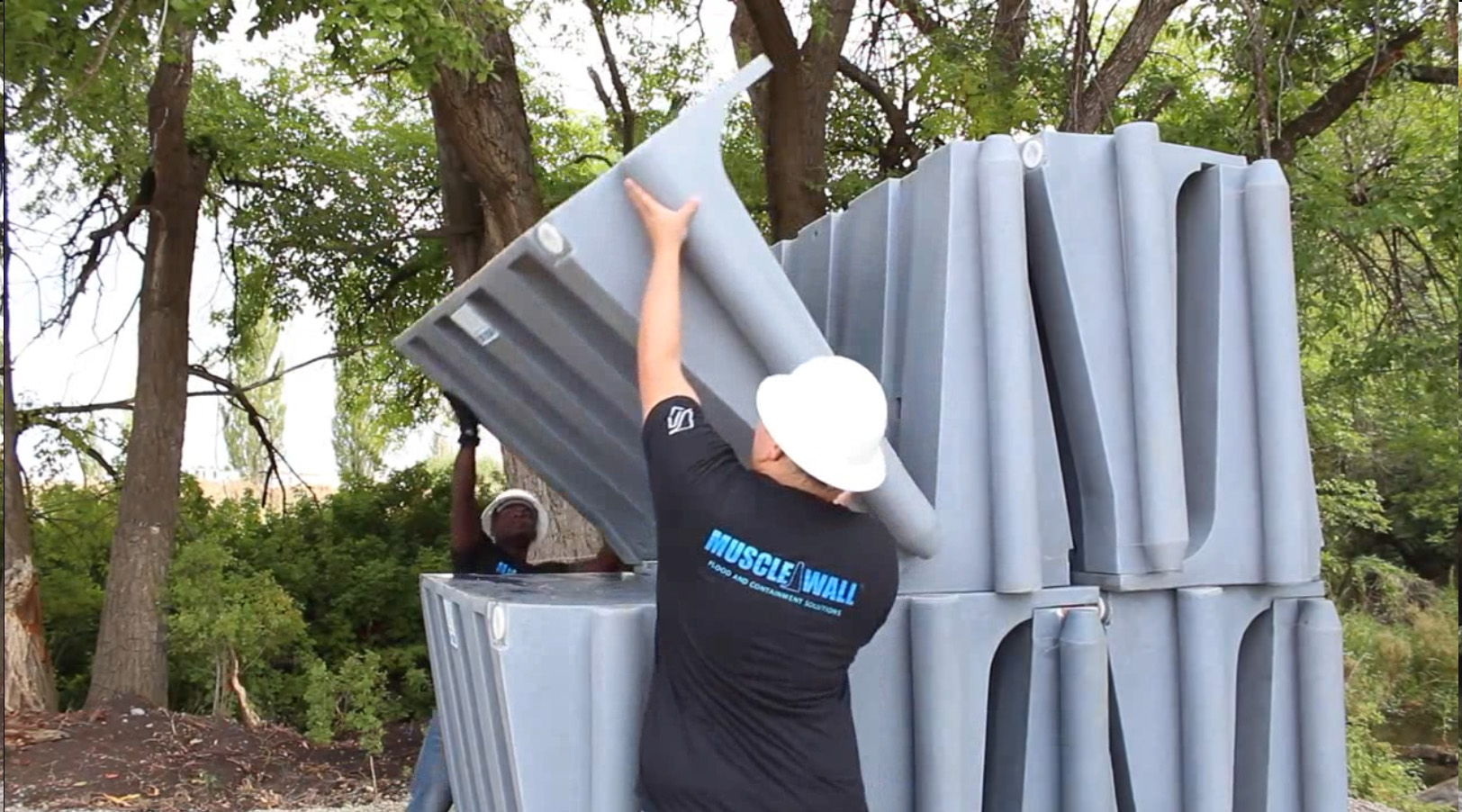 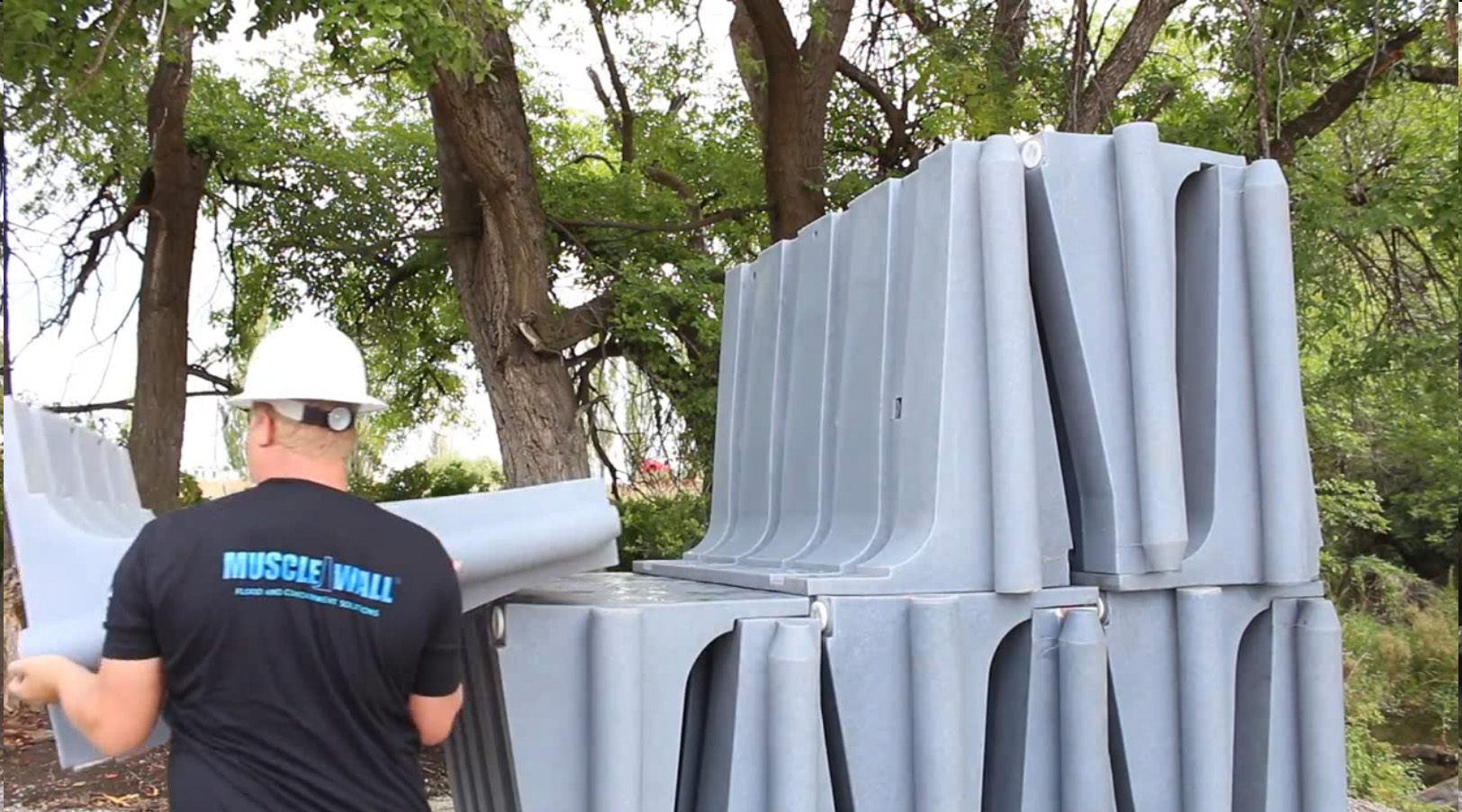 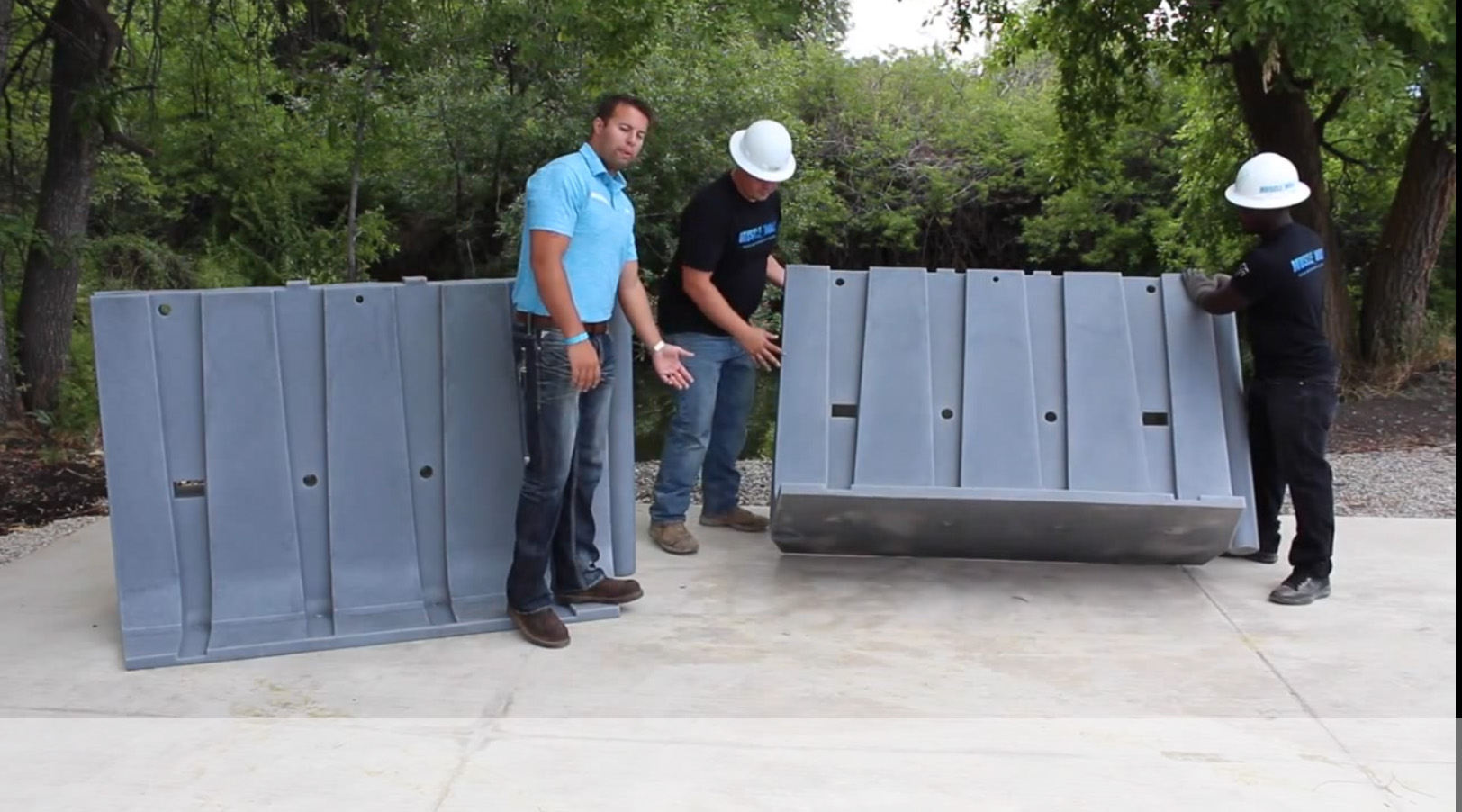 Соедините между собой блоки Muscle Walls
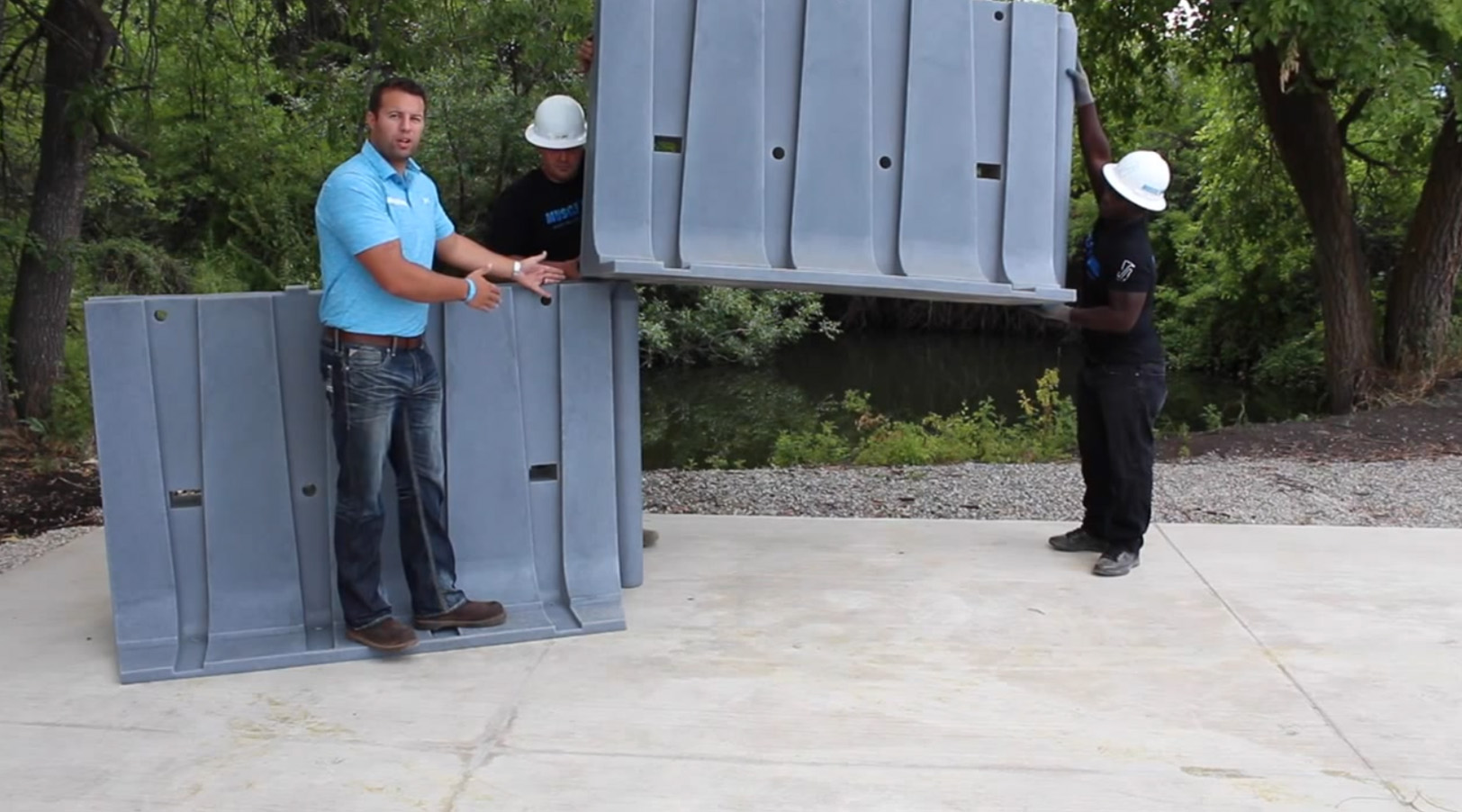 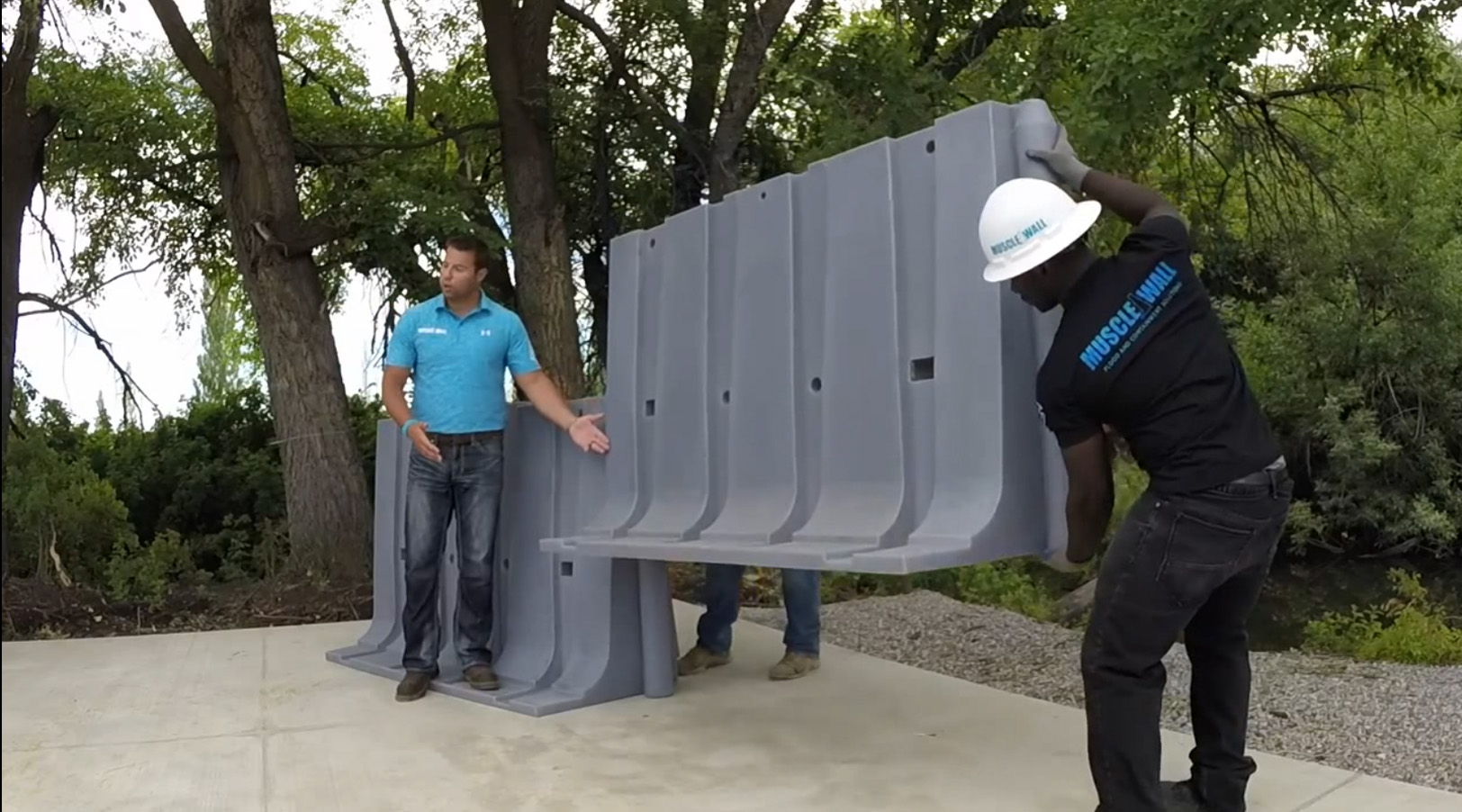 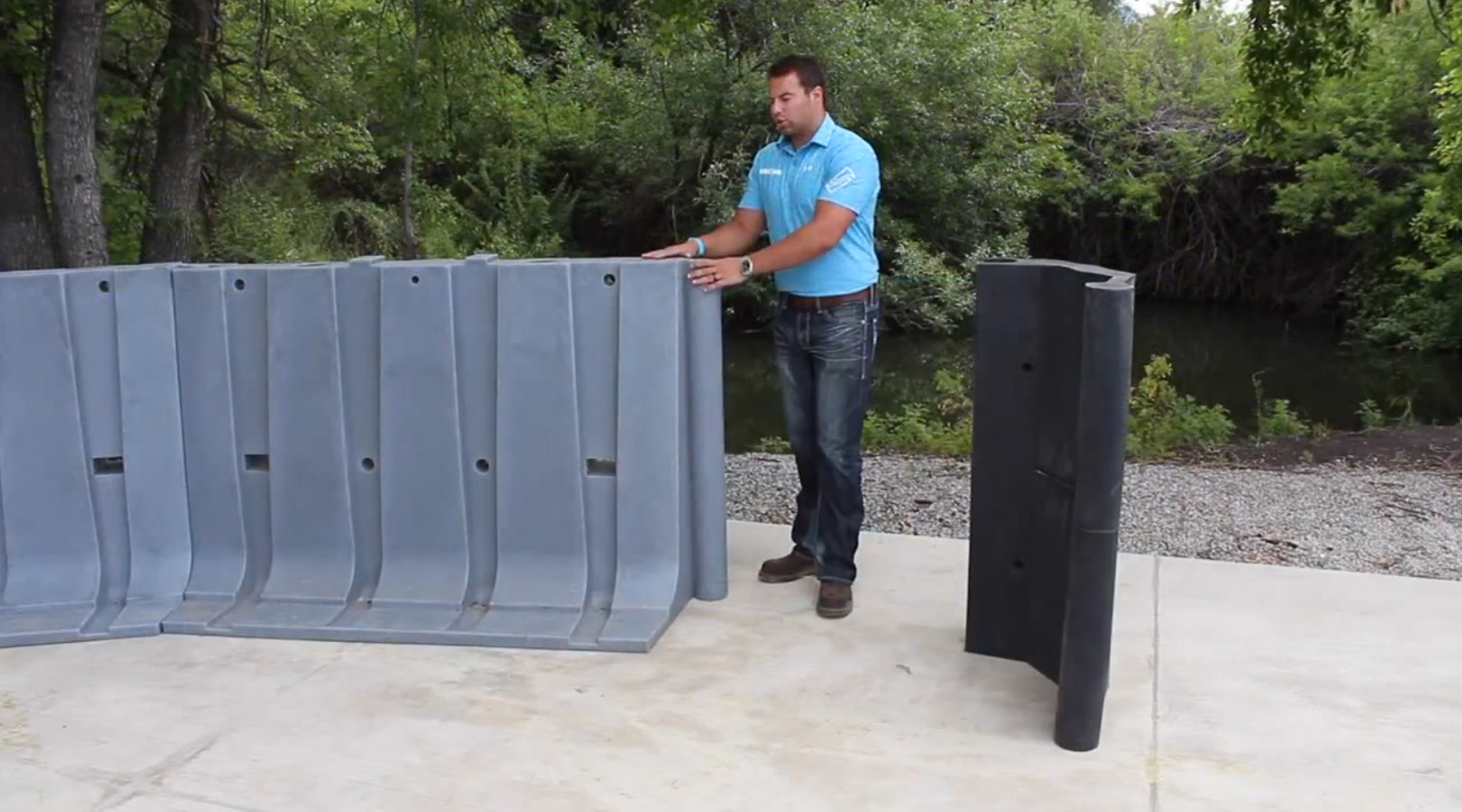 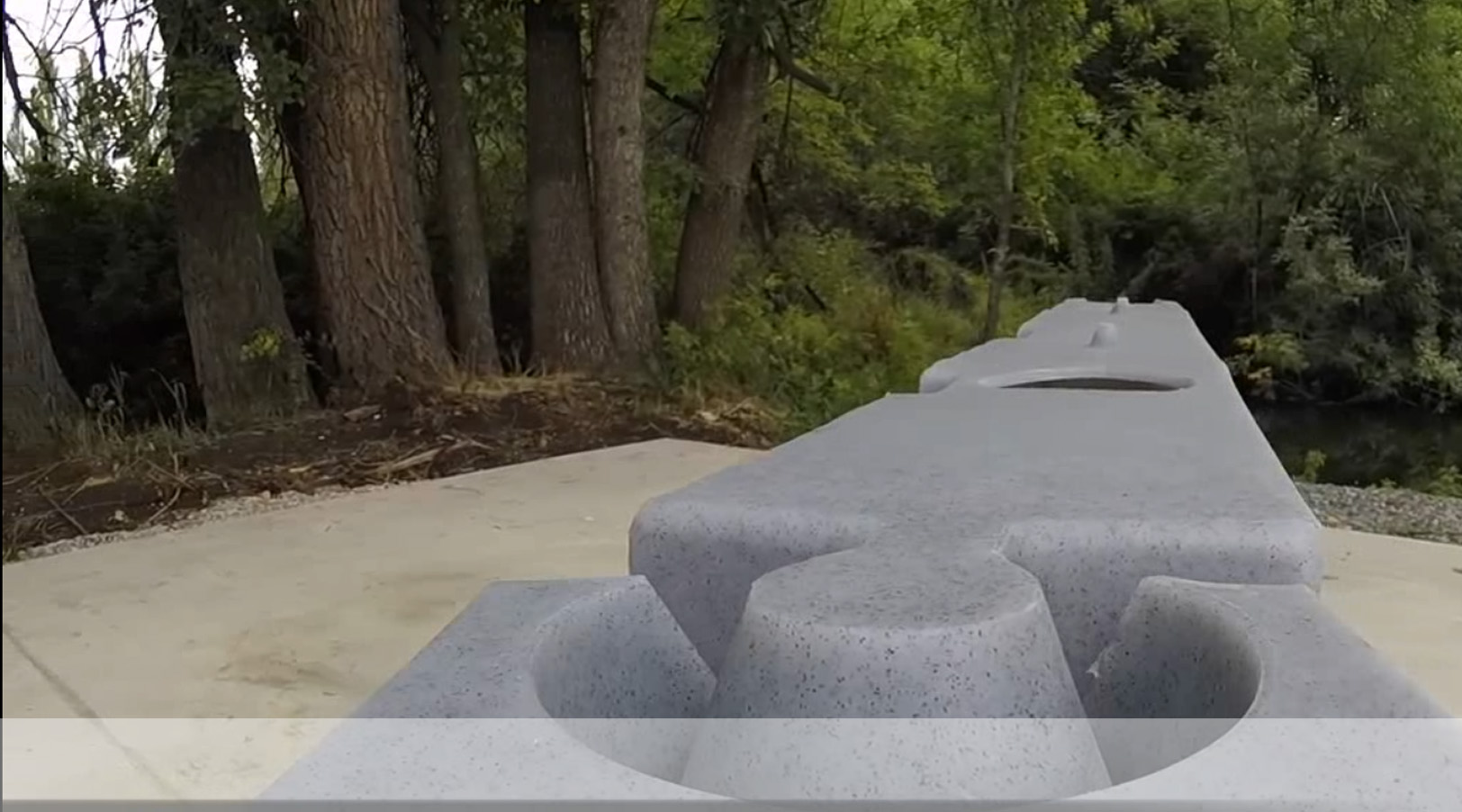 Поверните блоки под нужным углом
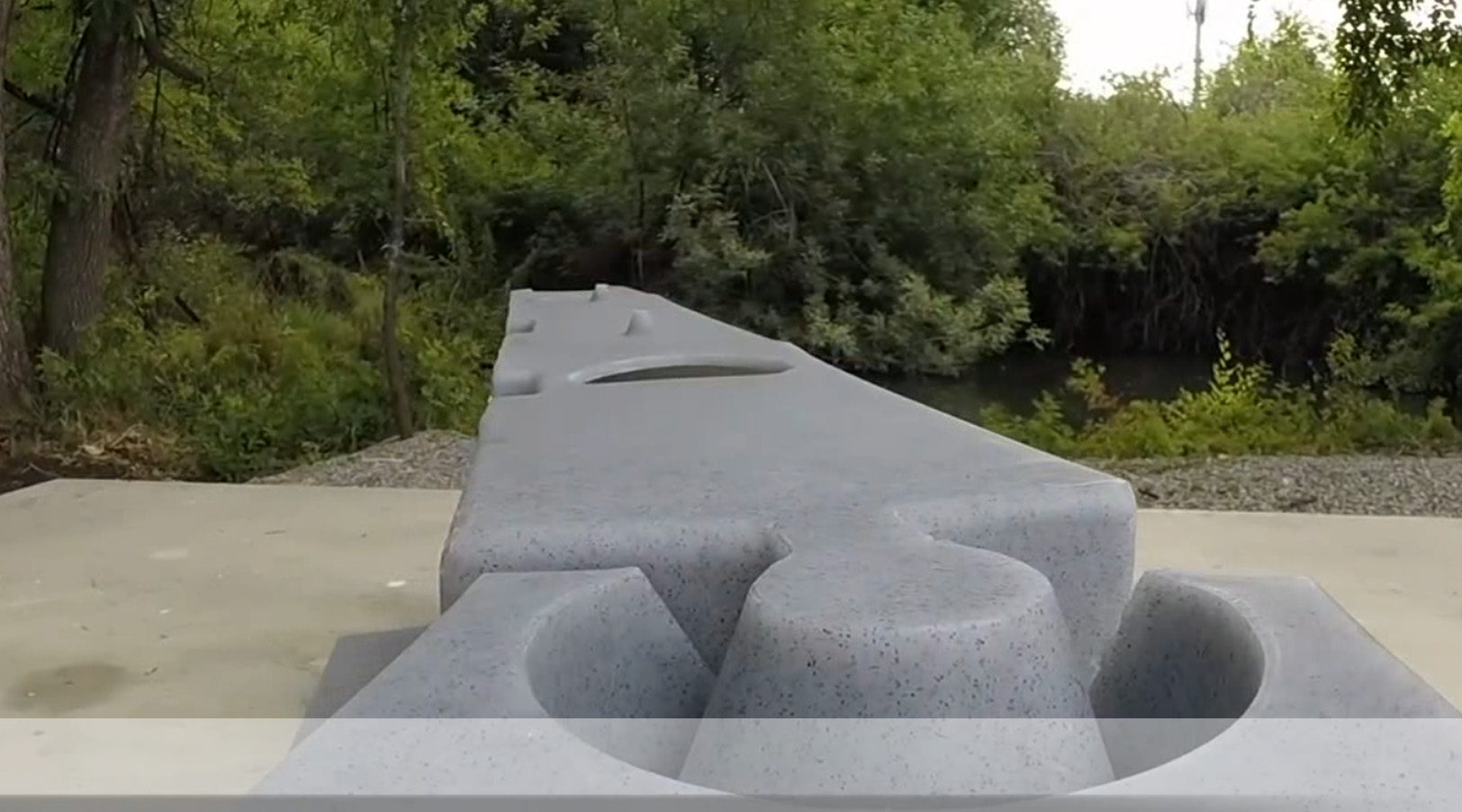 Поверните блоки под нужным углом
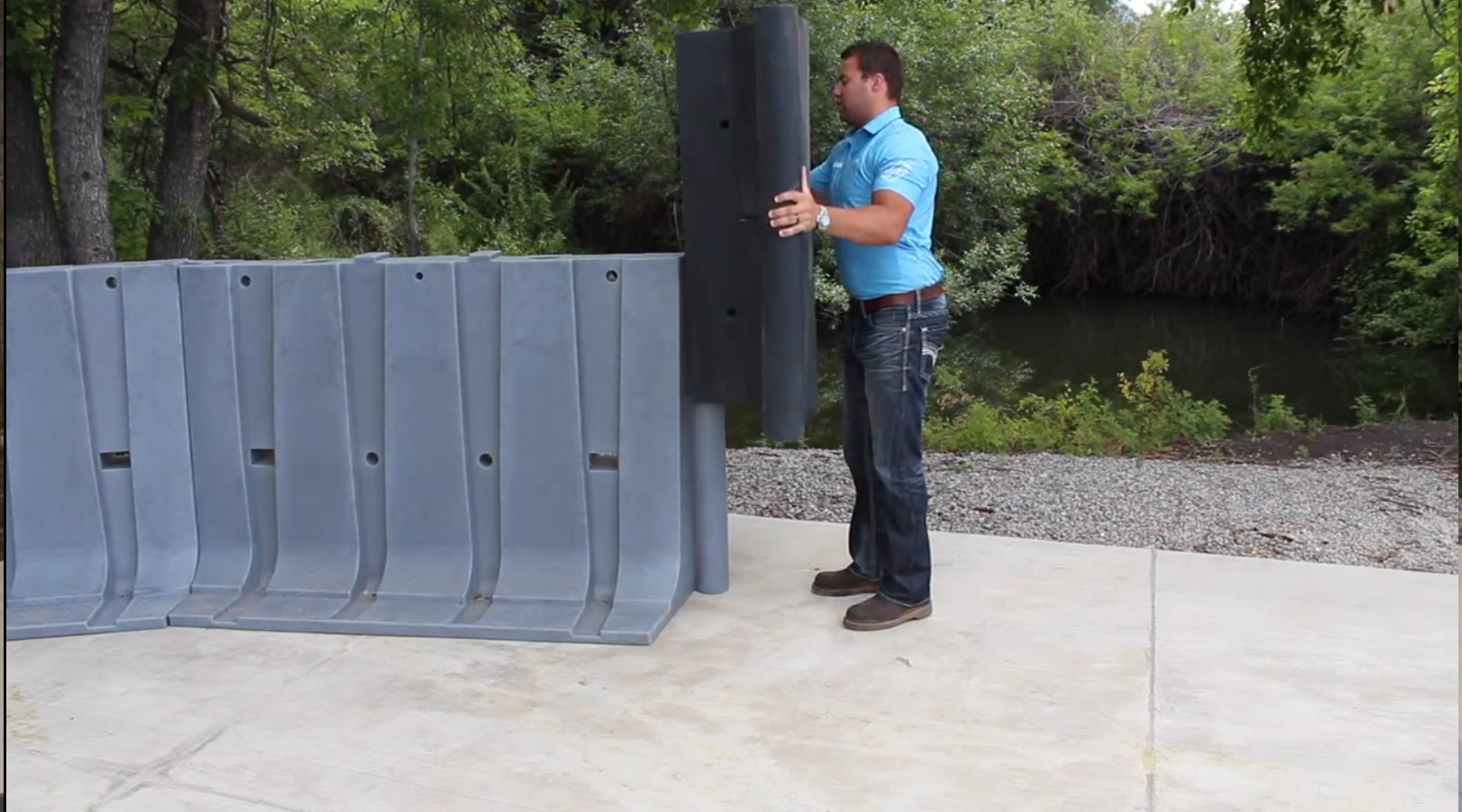 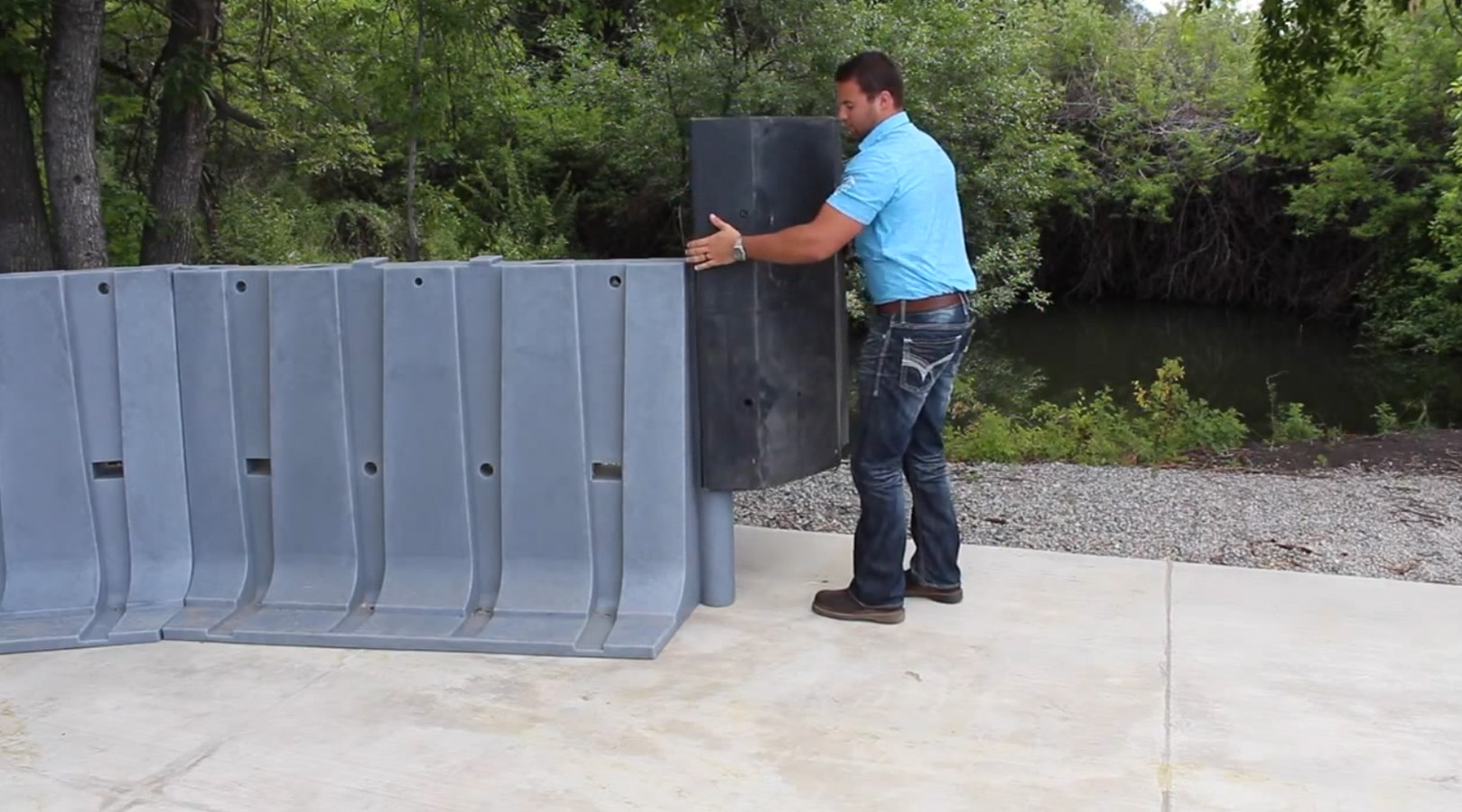 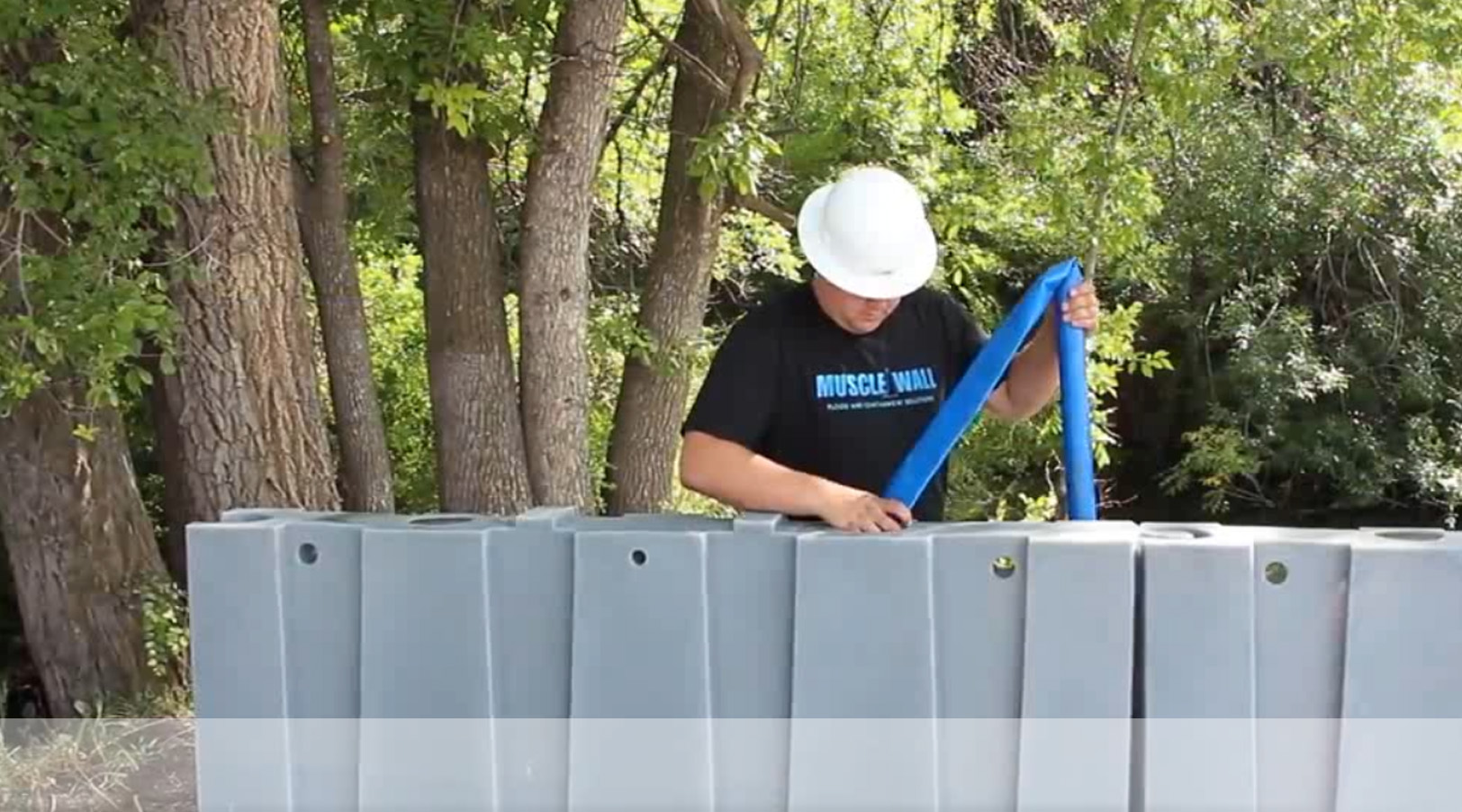 Наполните блоки Muscle Walls водой
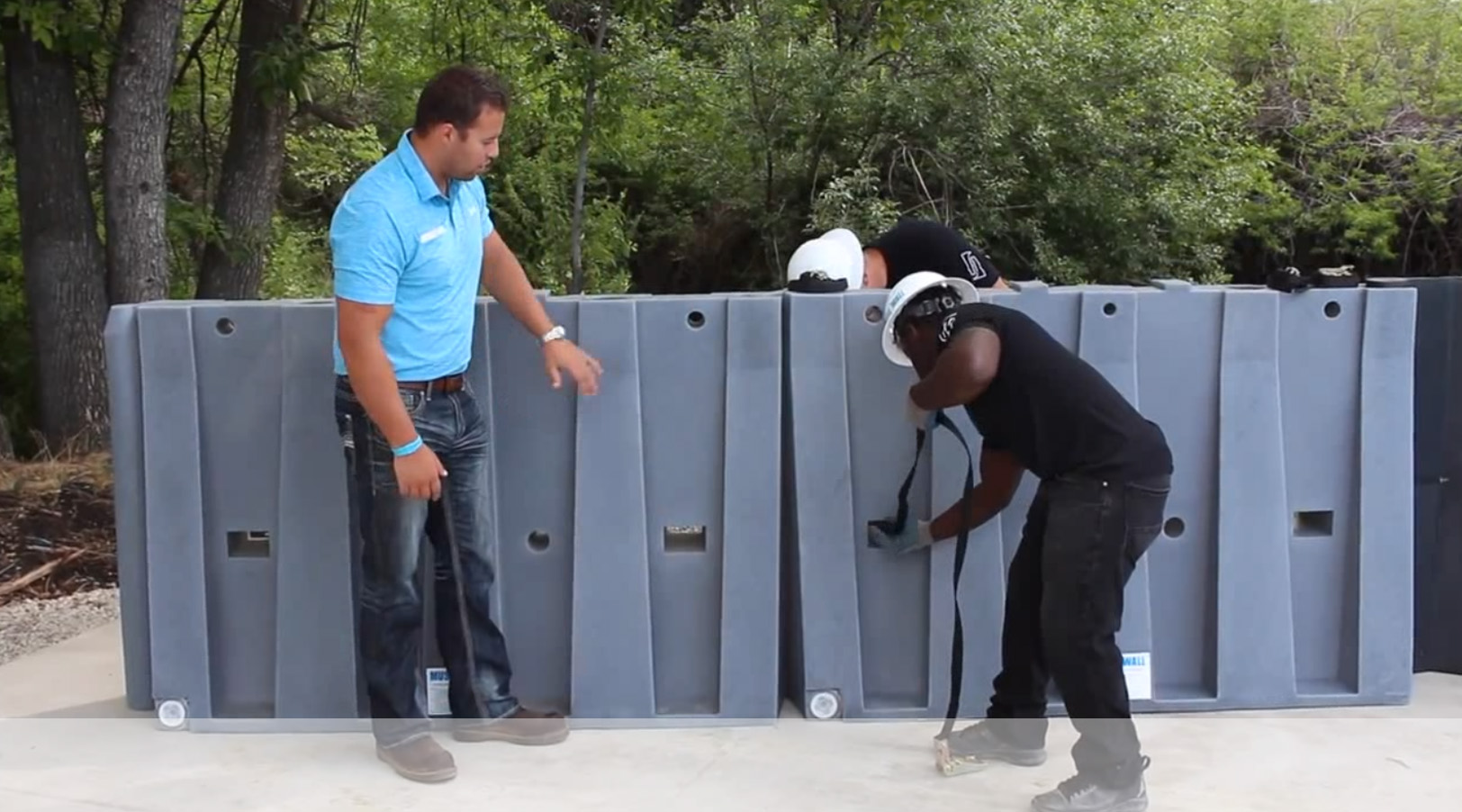 Скрепите блоки Muscle Walls между собой ремнем
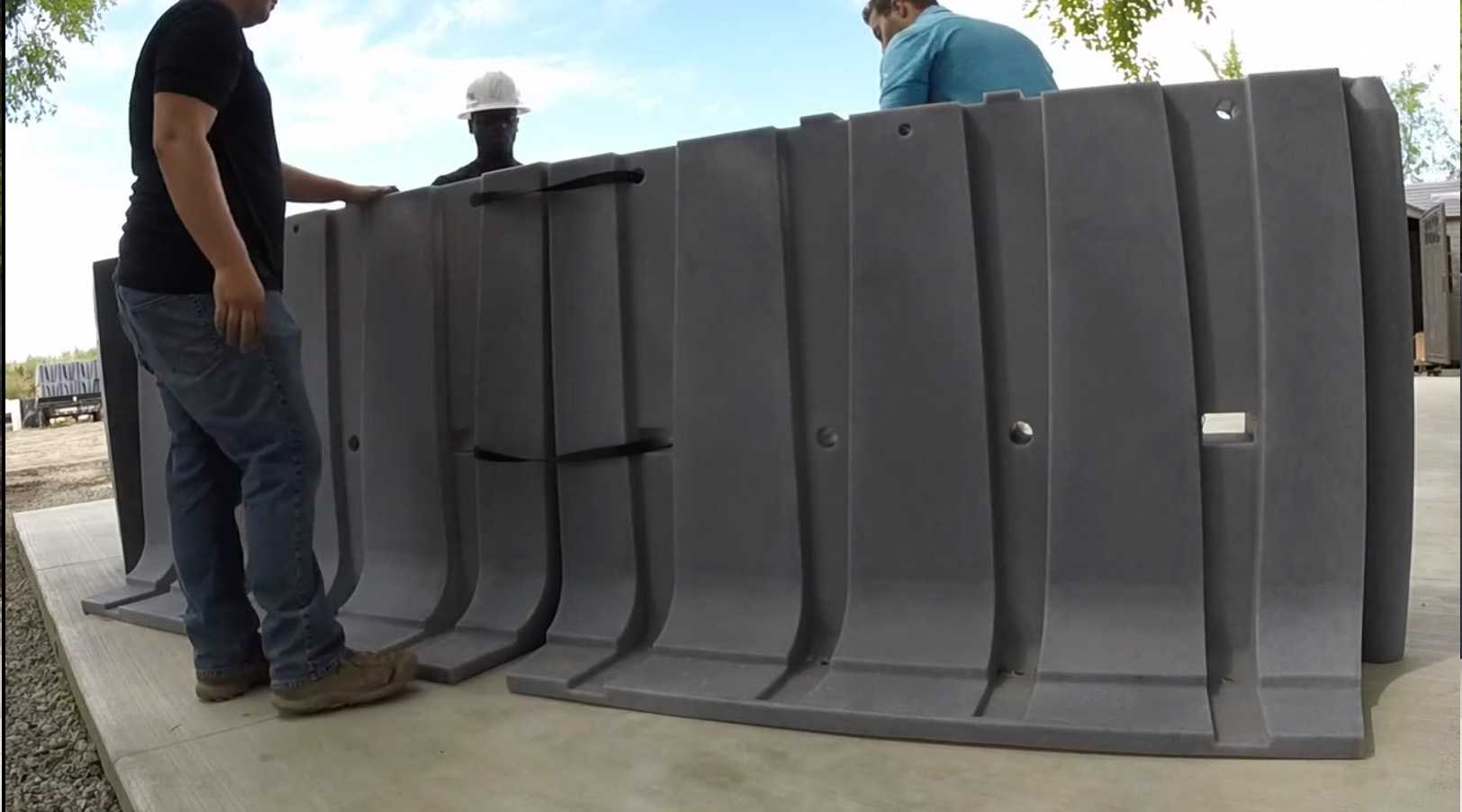 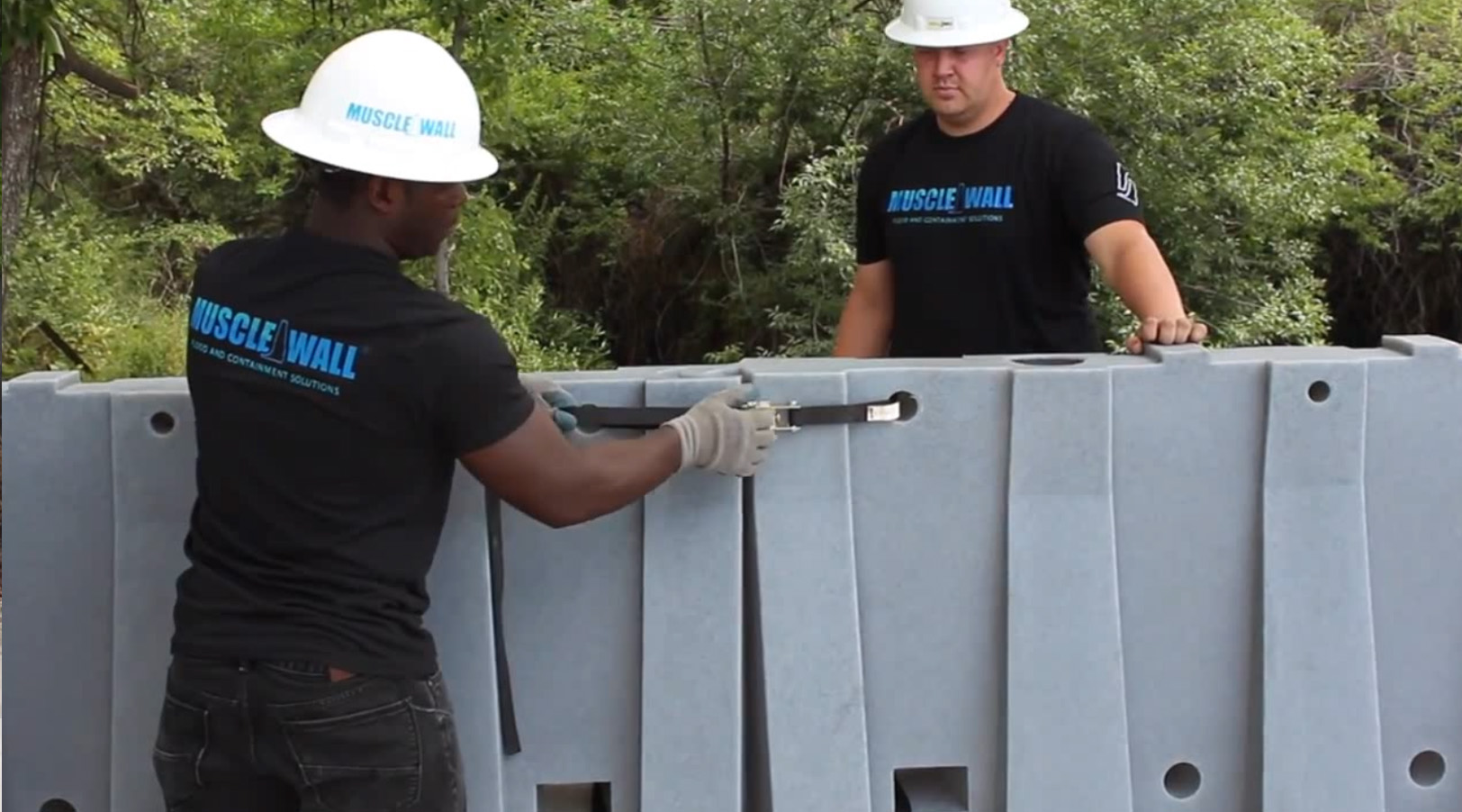 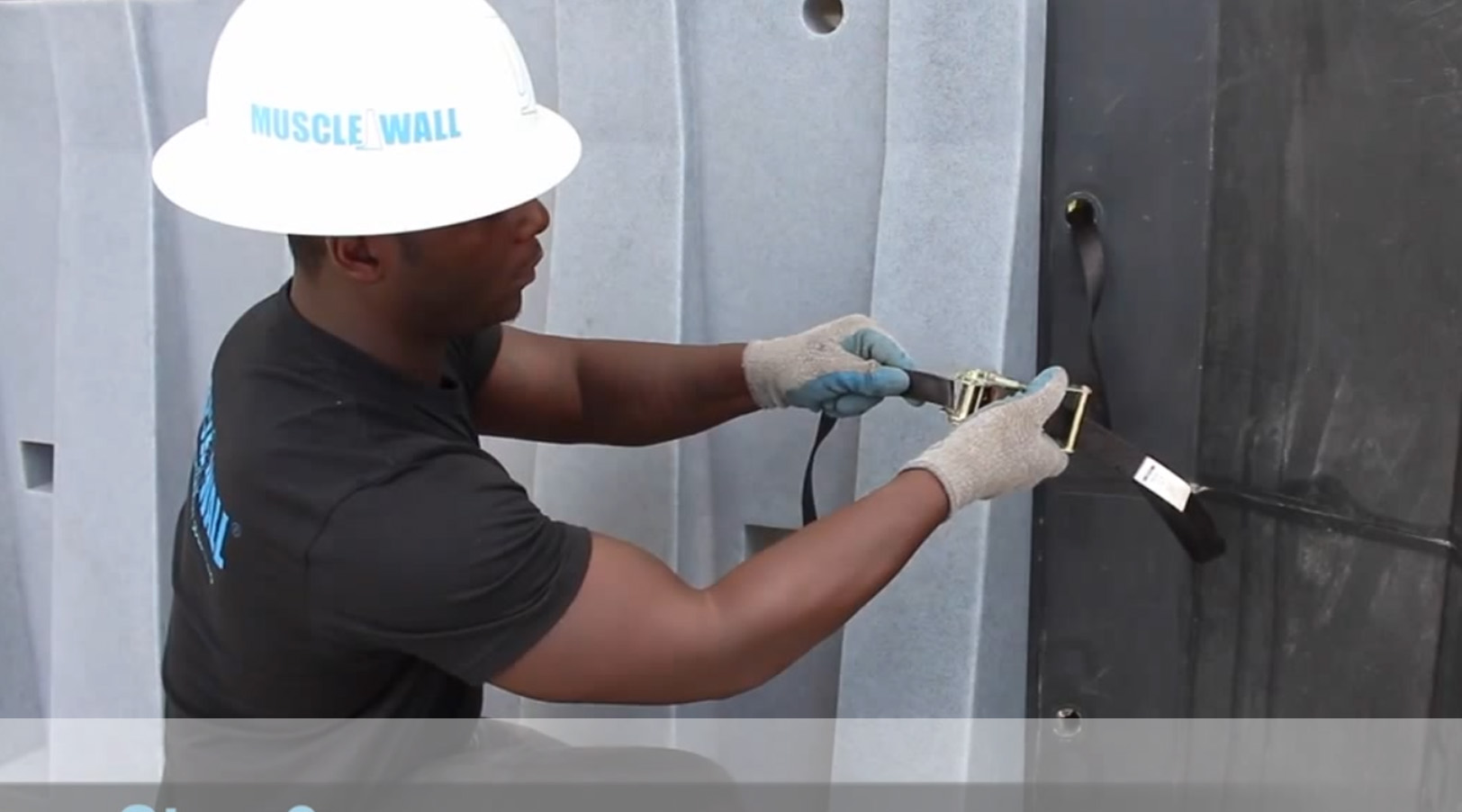 Скрепите боковой блок Muscle Walls с основным ремнем
ЭТАП 1: Подготовка
ЭТАП 2: Сборка блоков Muscle Wall ®
ЭТАП 3: Развертывание полотна Muscle Wall ® 
ЭТАП 4: Демонтаж и консолидация
Спецификация
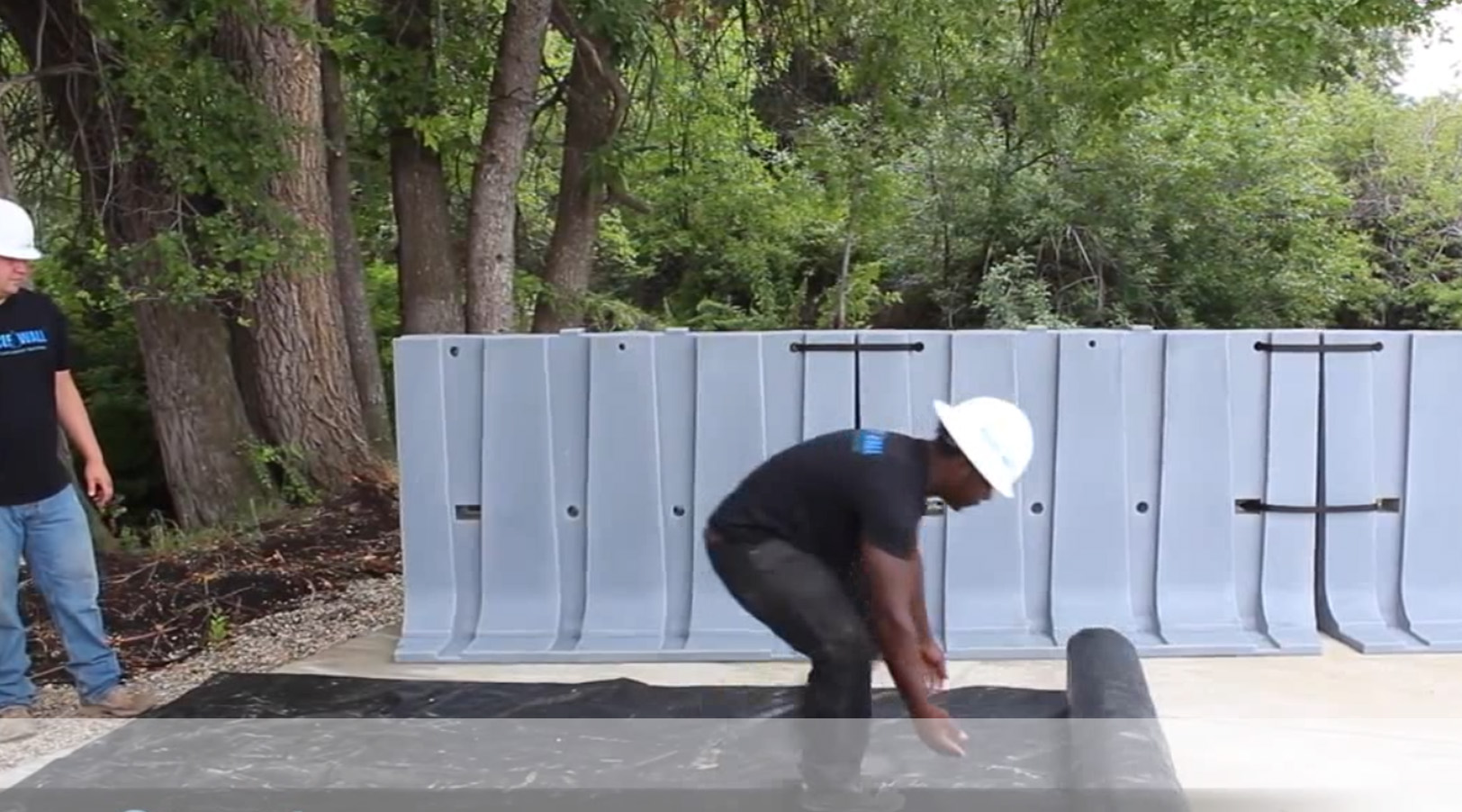 Разверните полотно вдоль стены (за стеной)
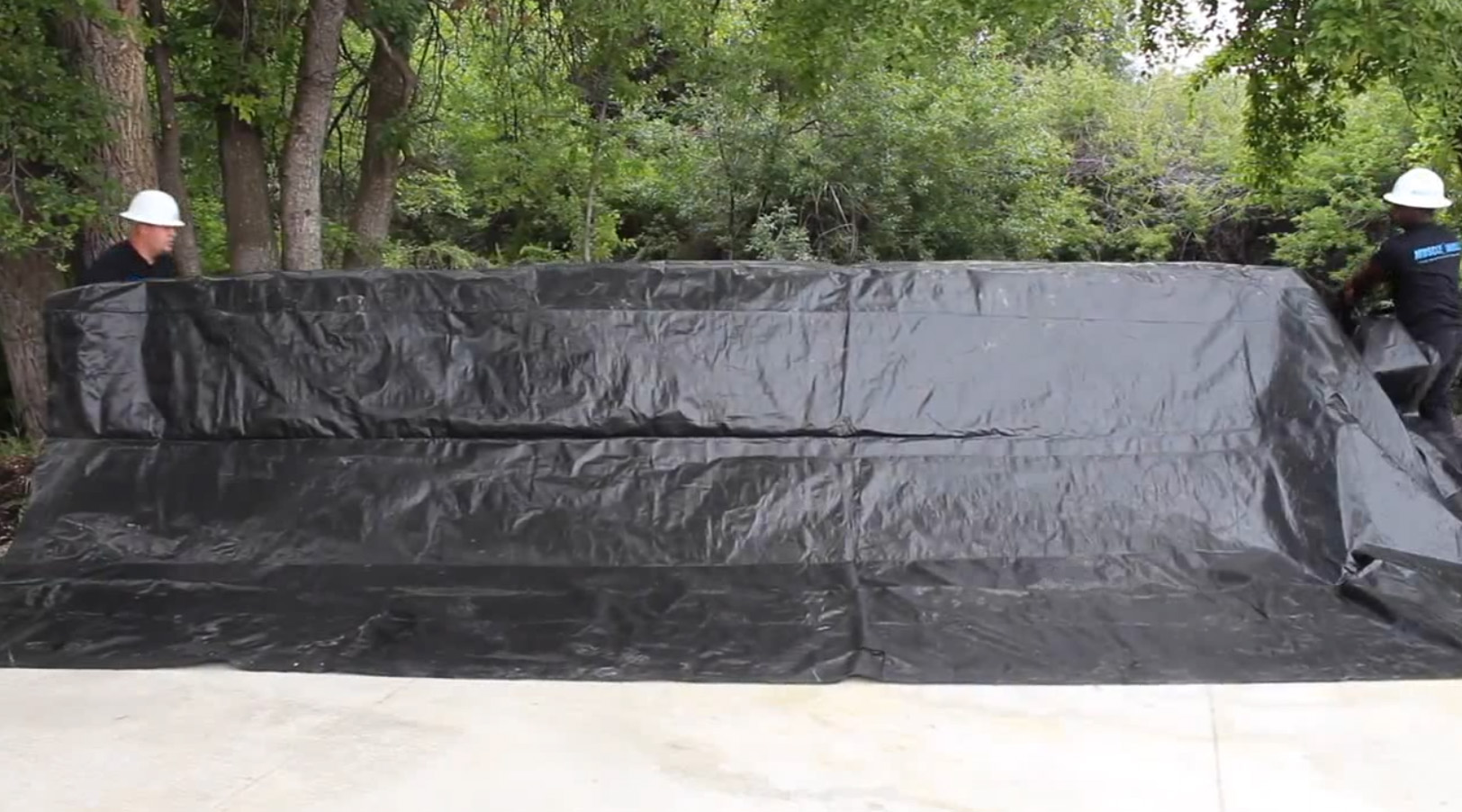 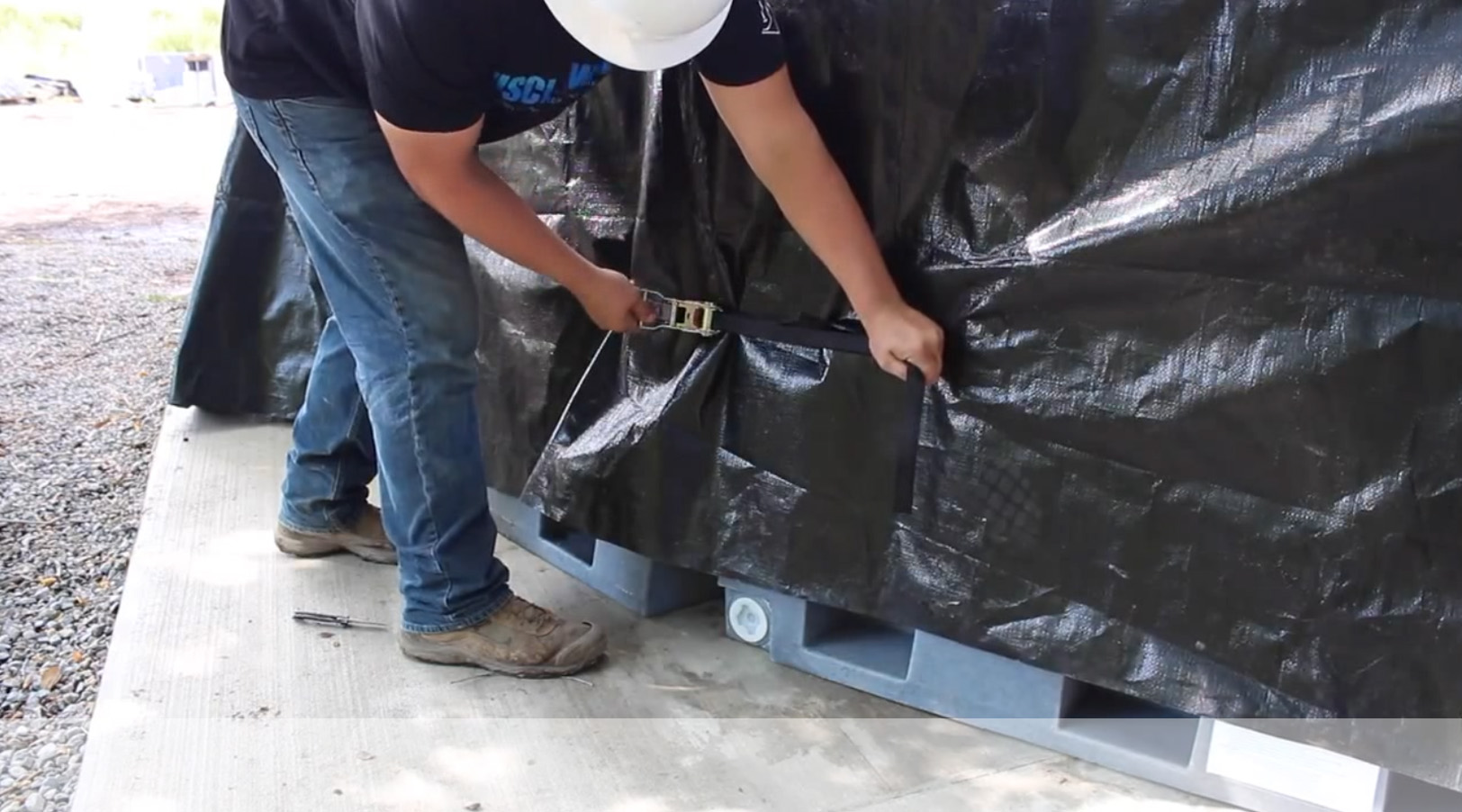 Закрепите ремень позади стены сквозь полотно
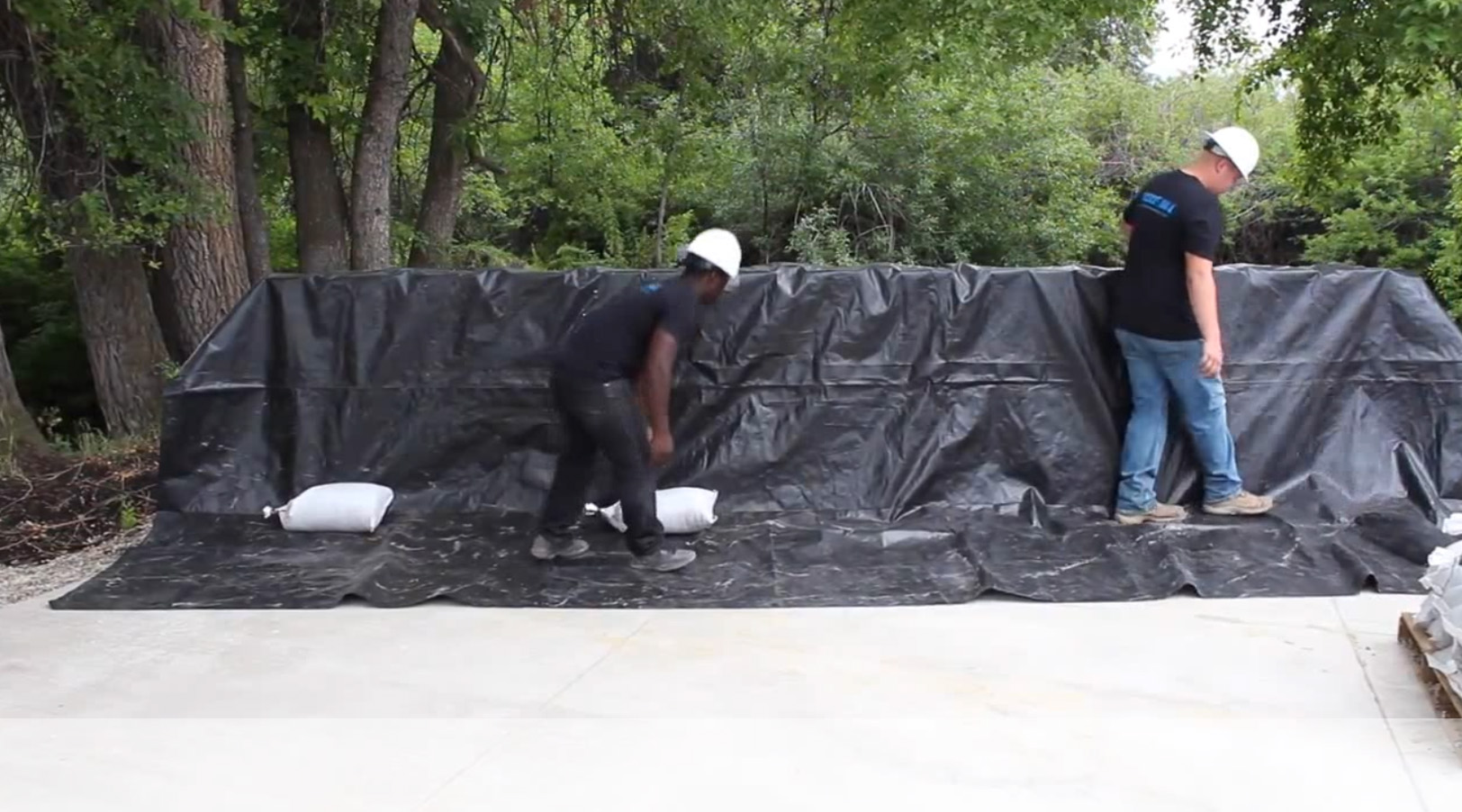 Убедитесь что полотно вдоль стены хорошо прижата
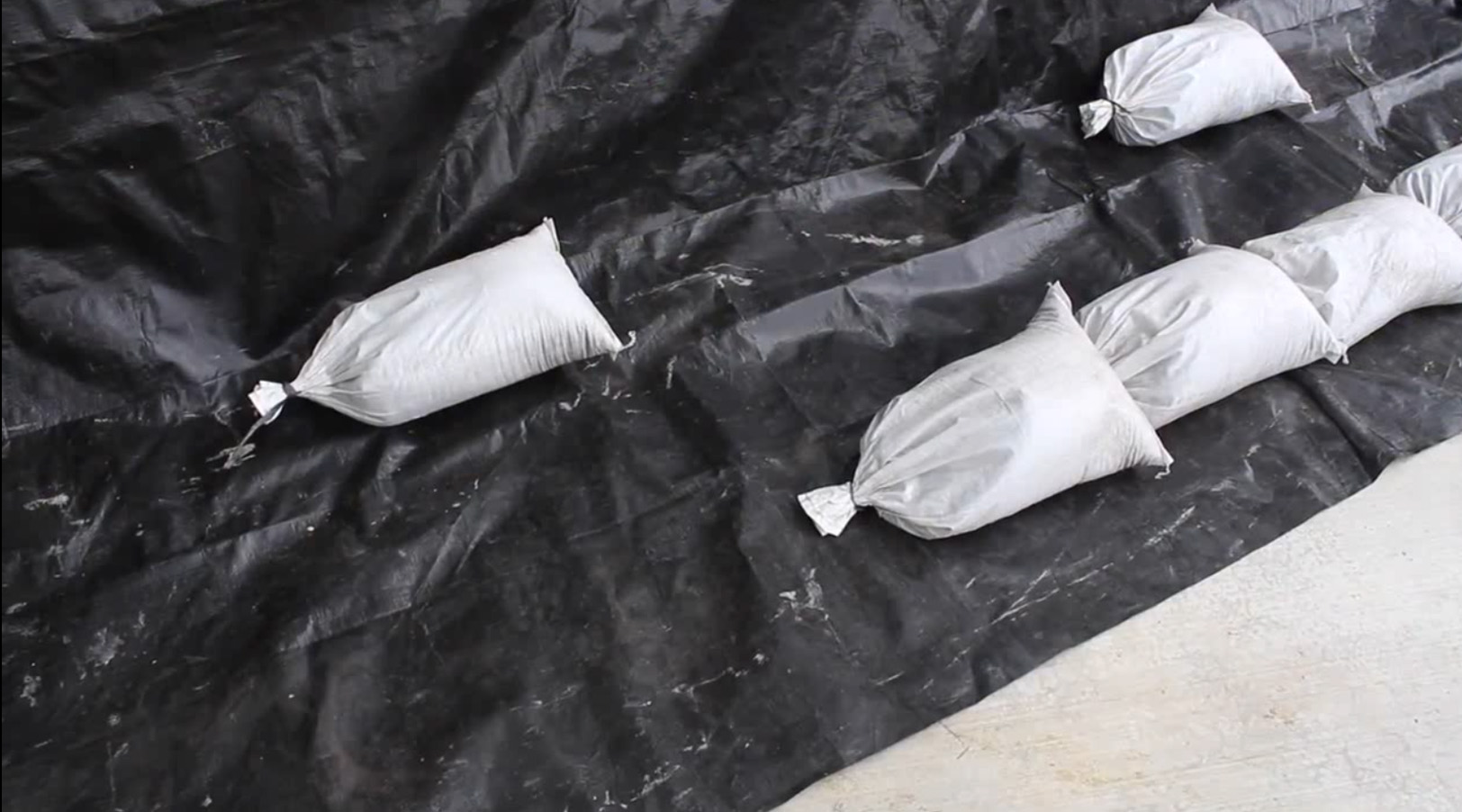 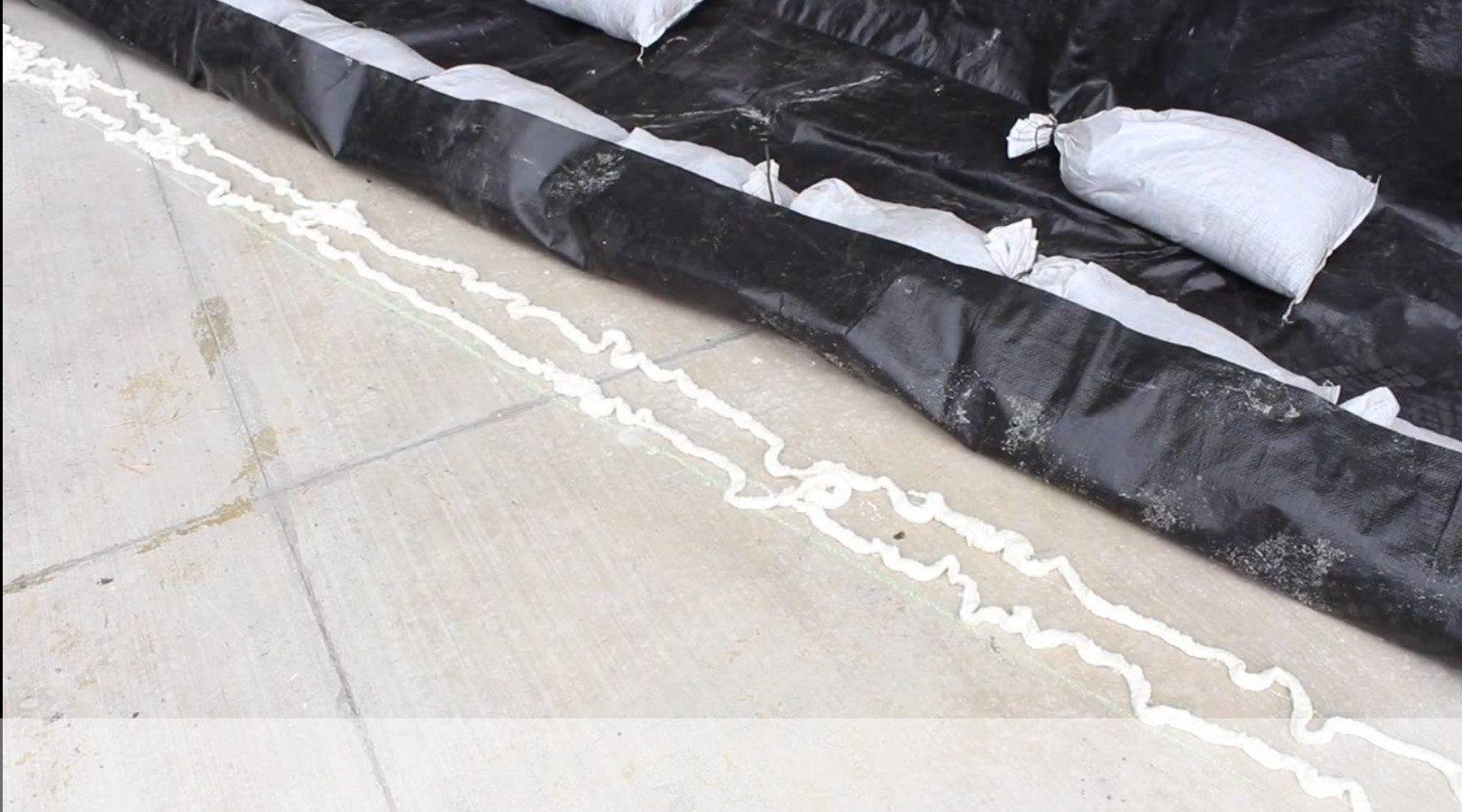 Дополнительно можно закрепить полотно монтажной пеной
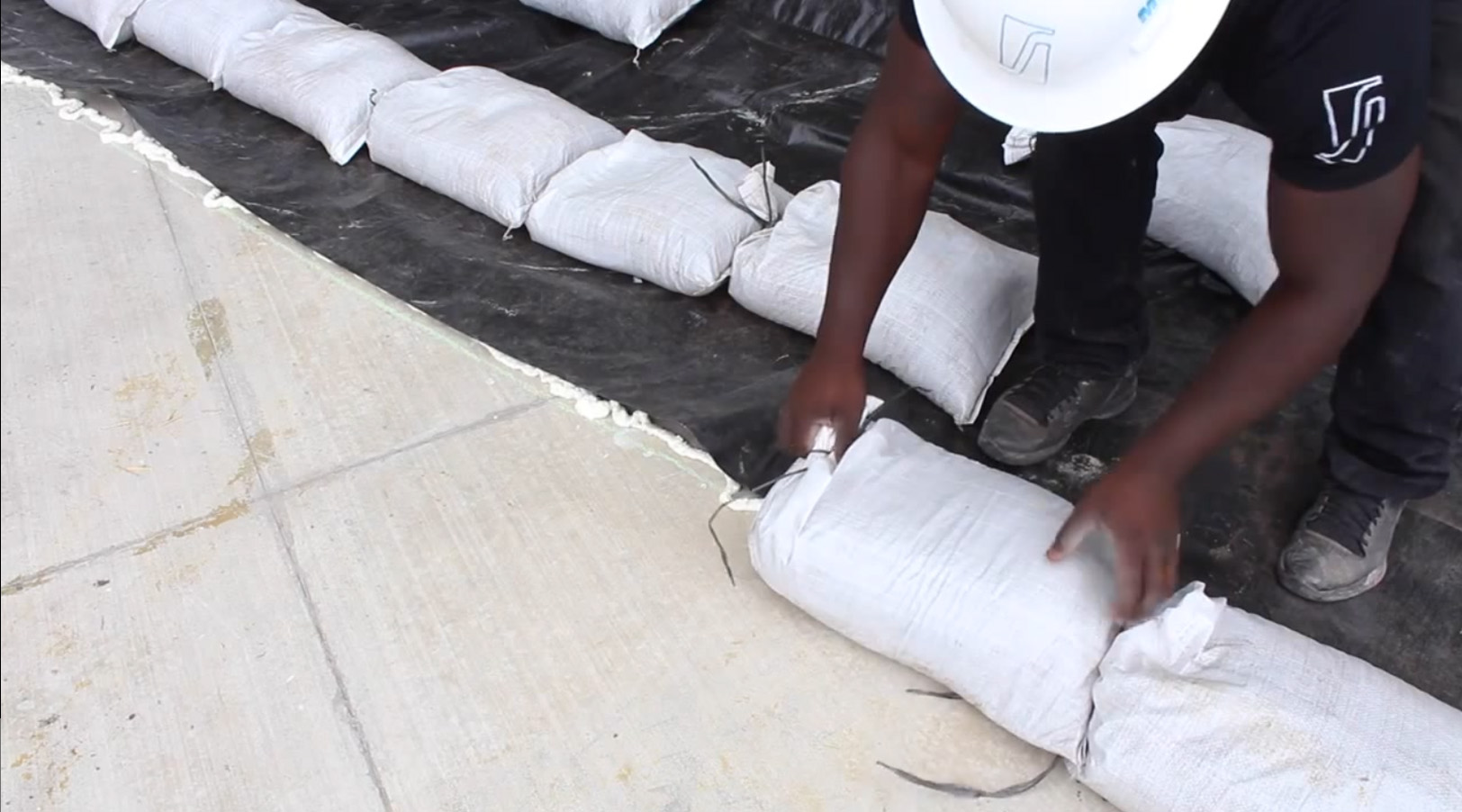 Вариант развертывания полотна Muscle Wall ® 
«Траншея»
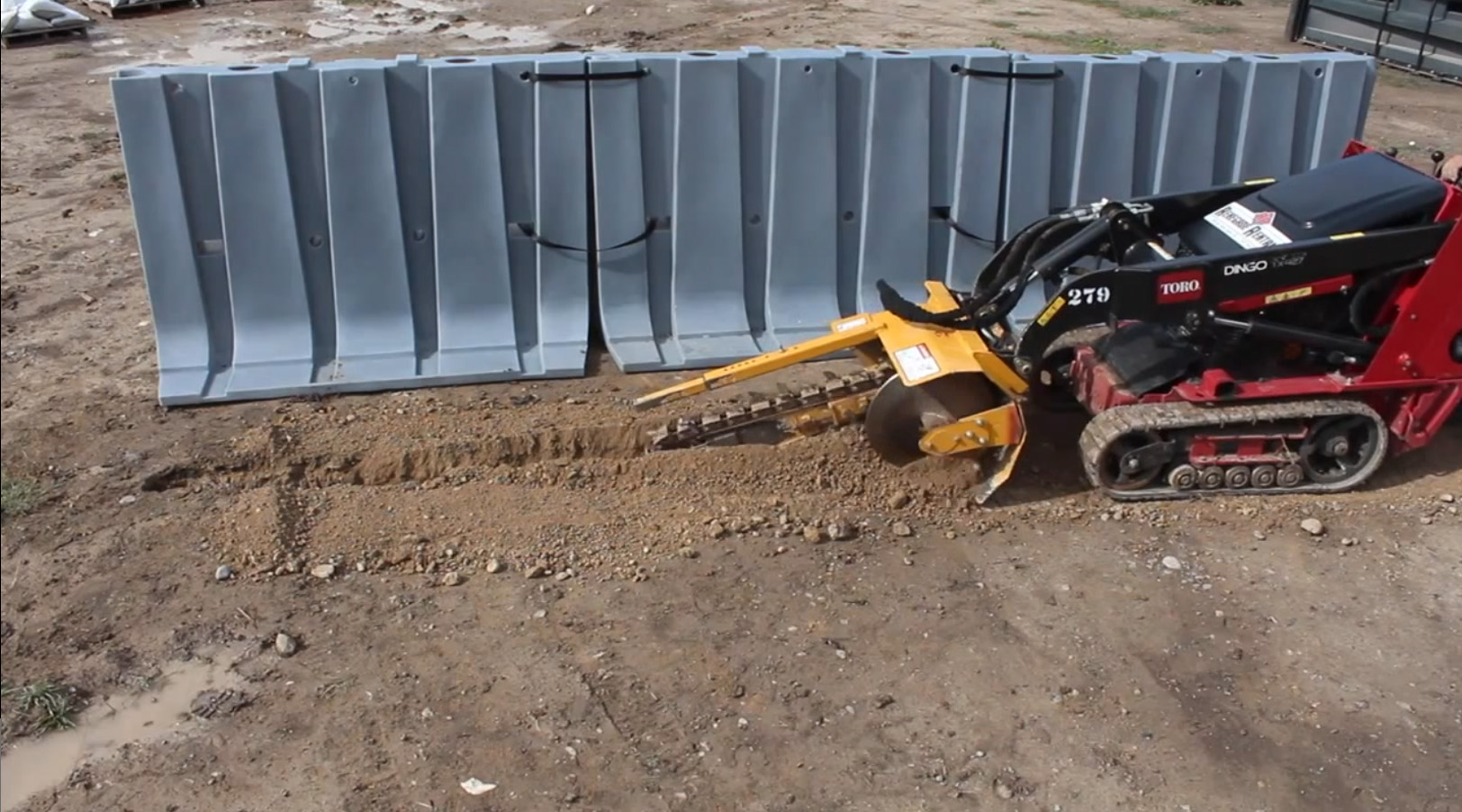 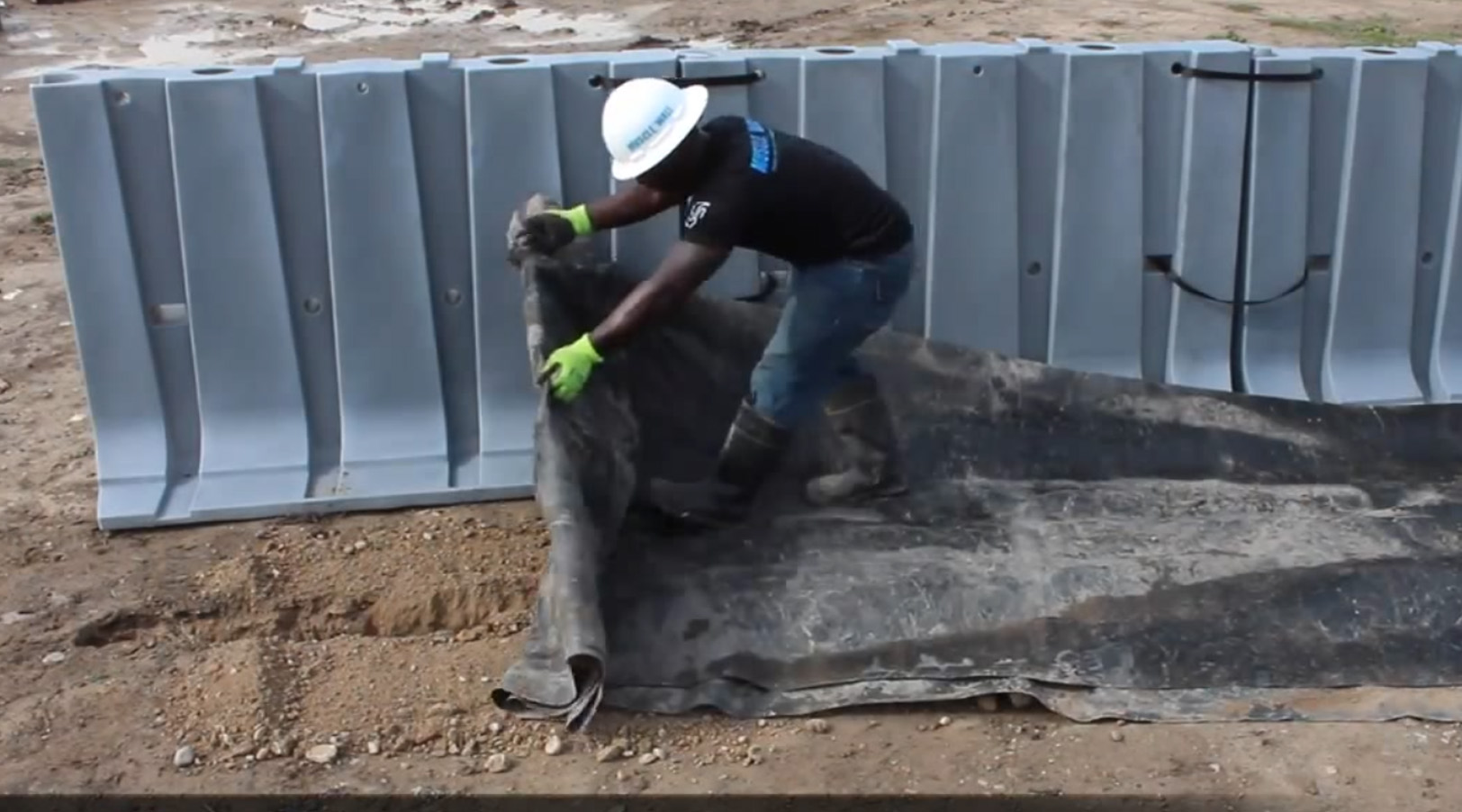 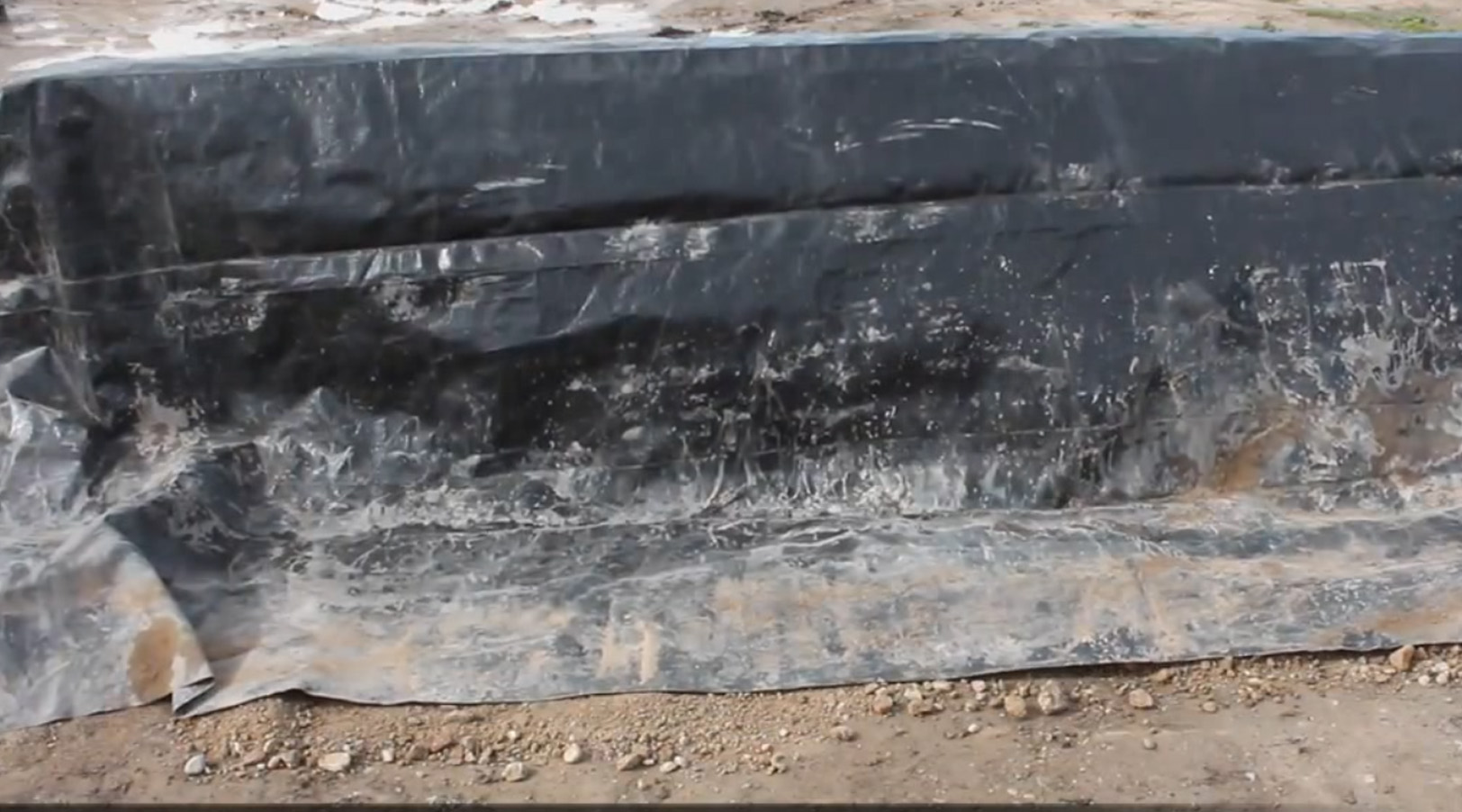 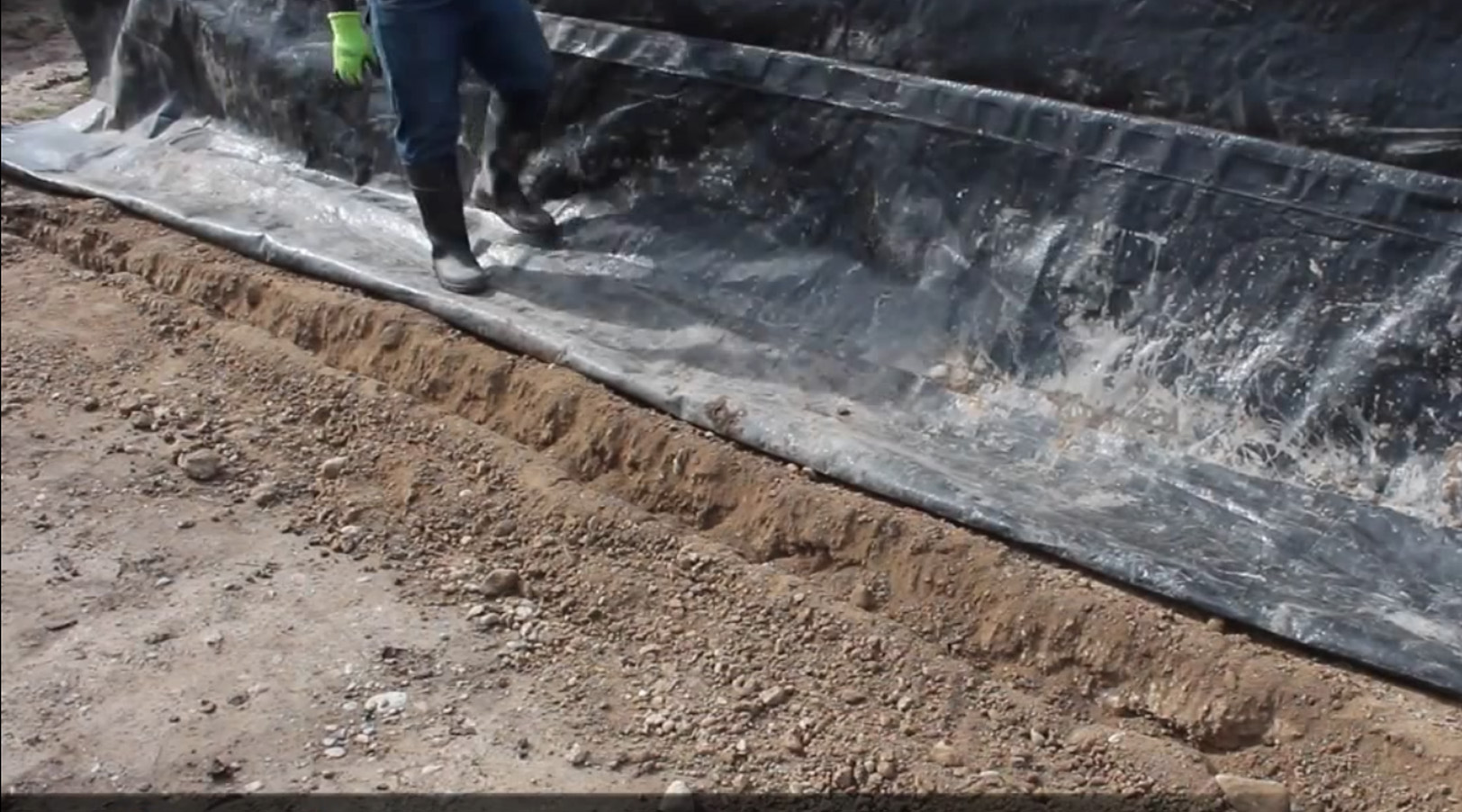 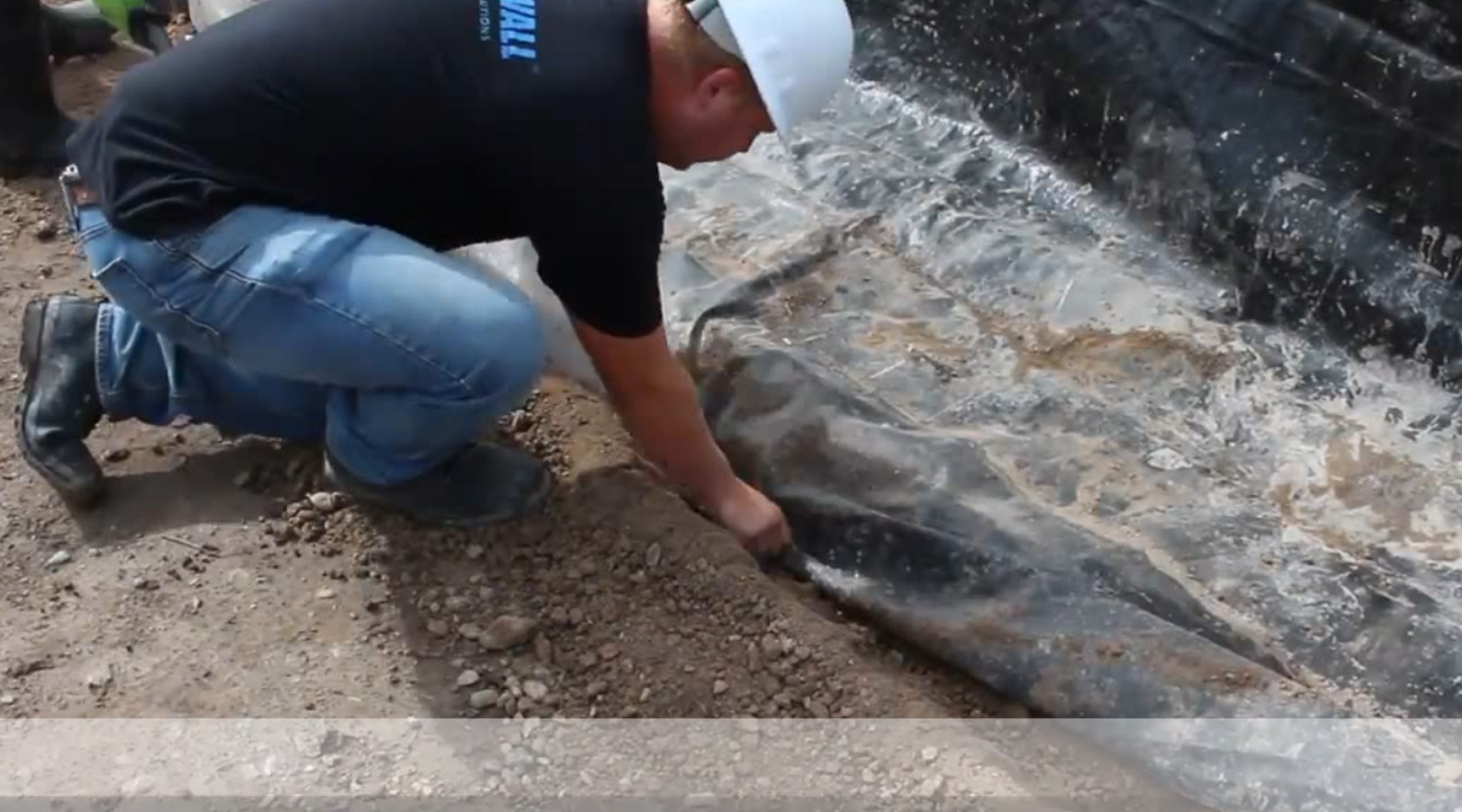 Заложите полотно в канаву и засыпьте землей
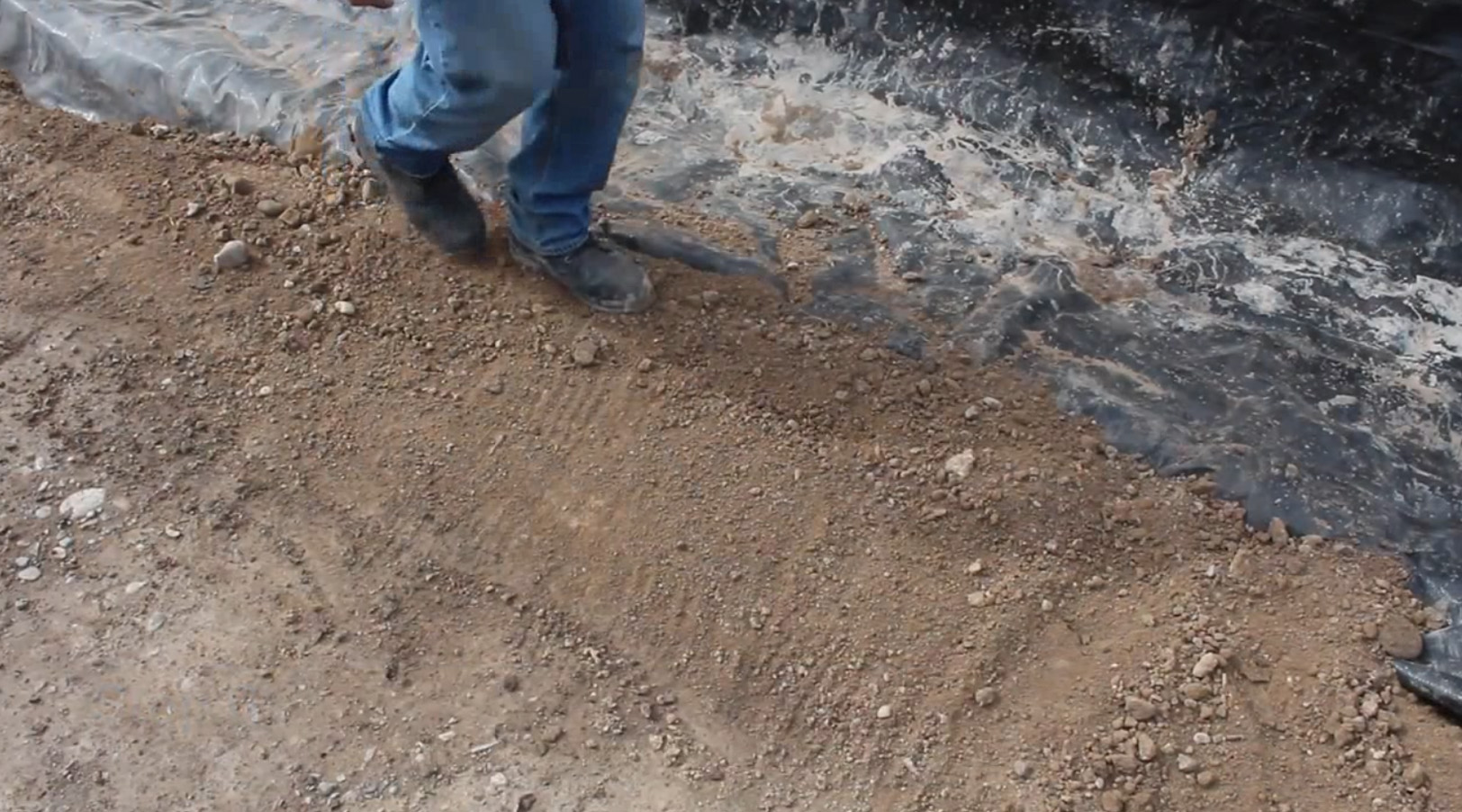 Вариант развертывания полотна Muscle Wall ® 
«Газон»
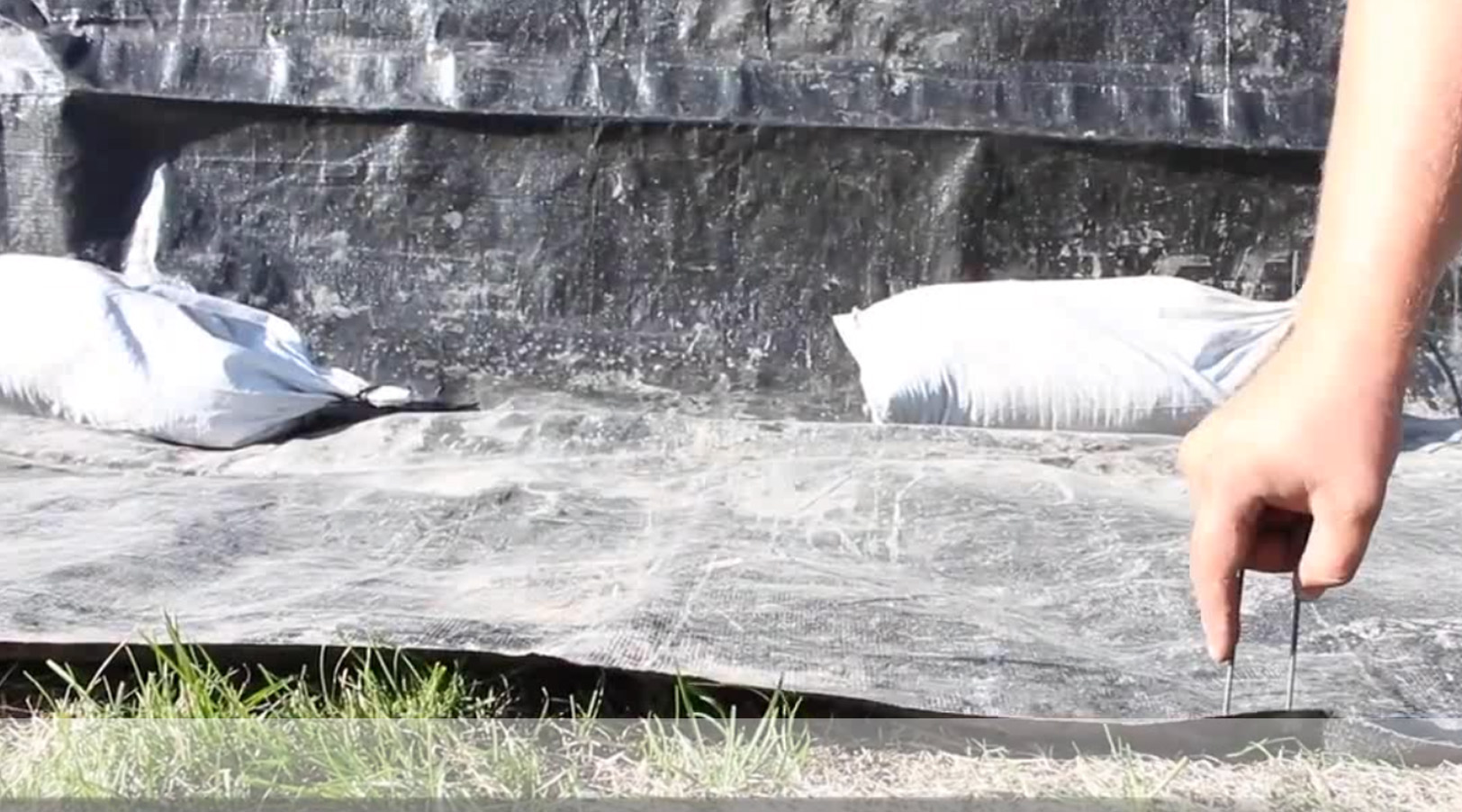 Тот же принцип развертывания, но используются штыри для крепления полотна
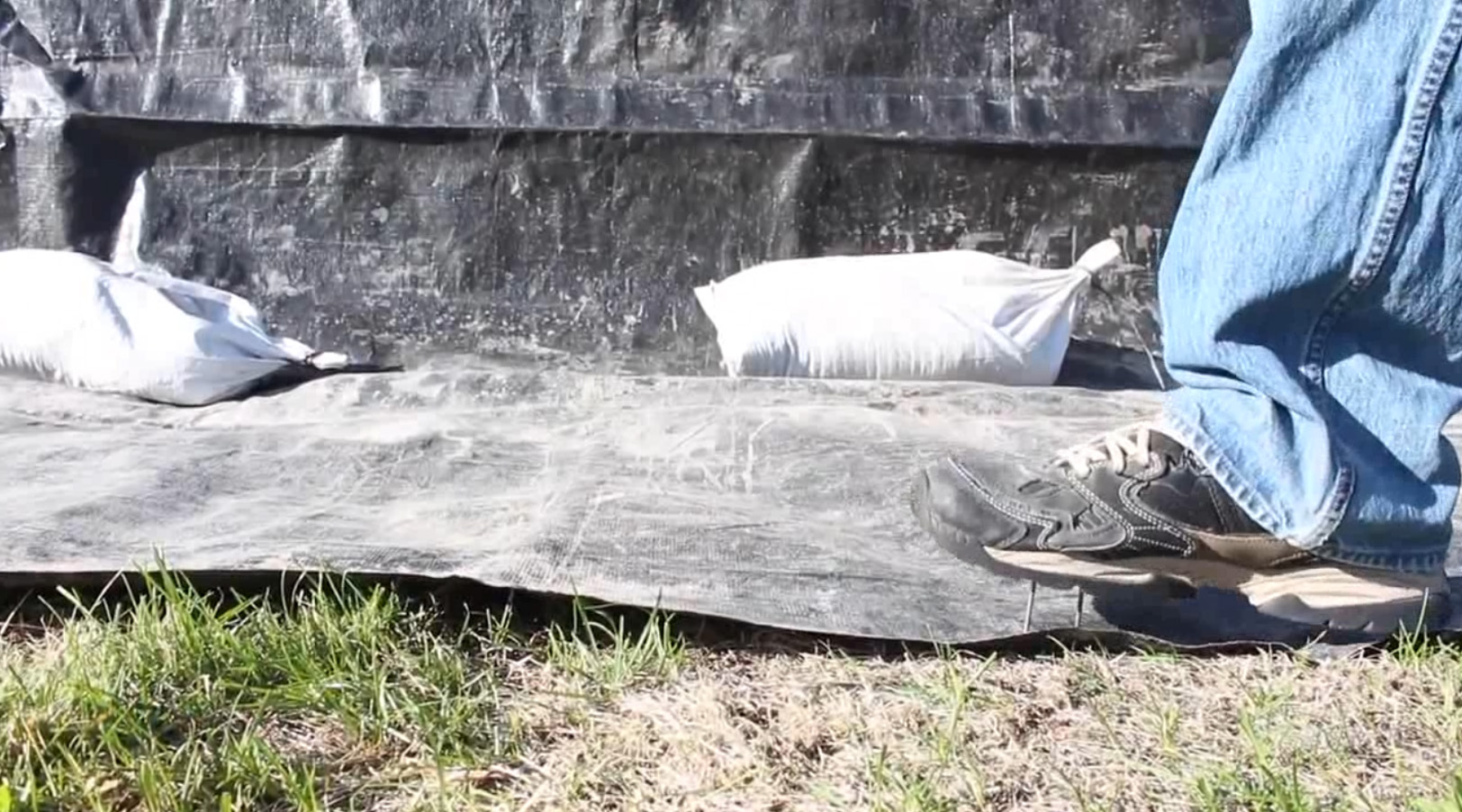 Соединение полотна Muscle Wall ® 
между собой
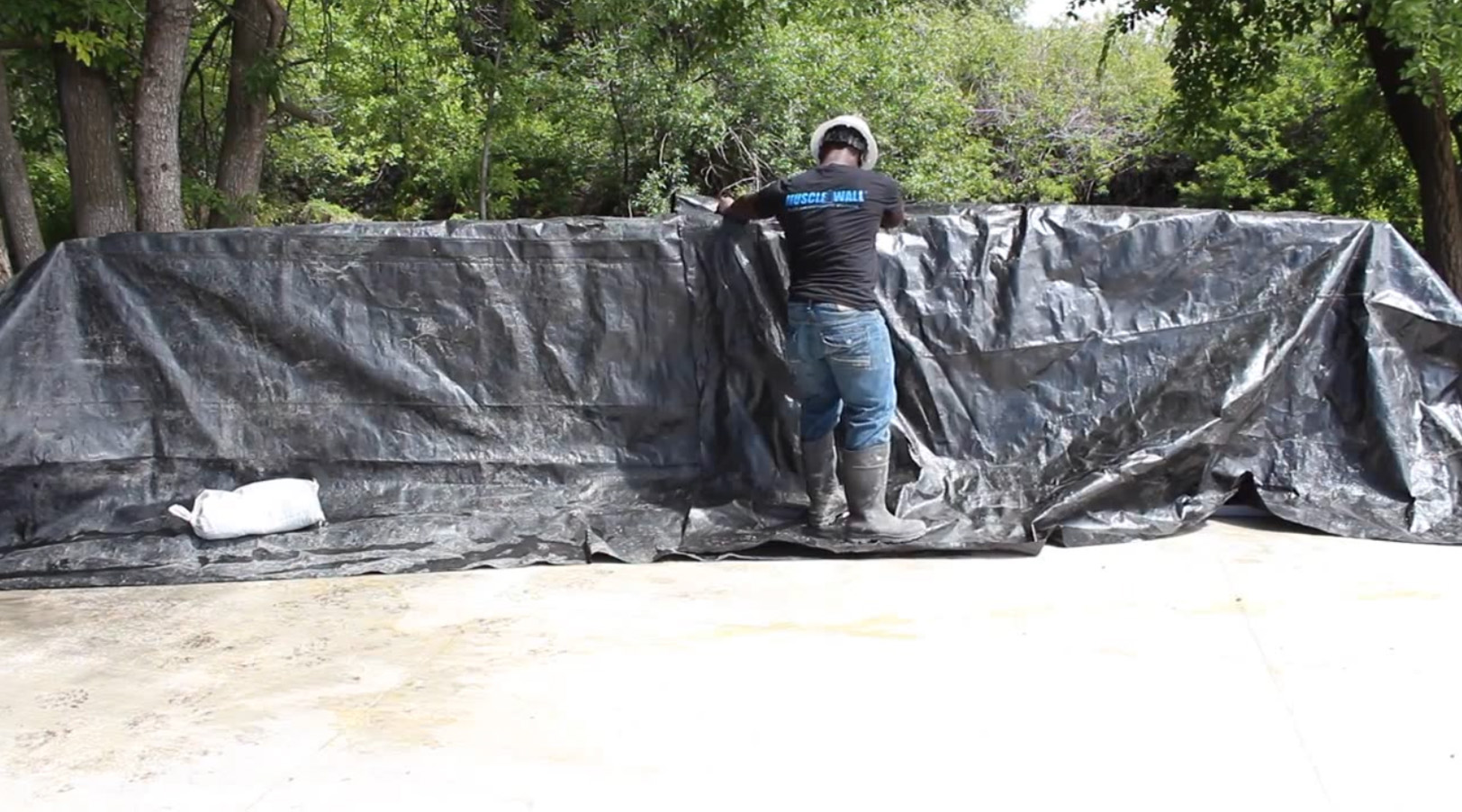 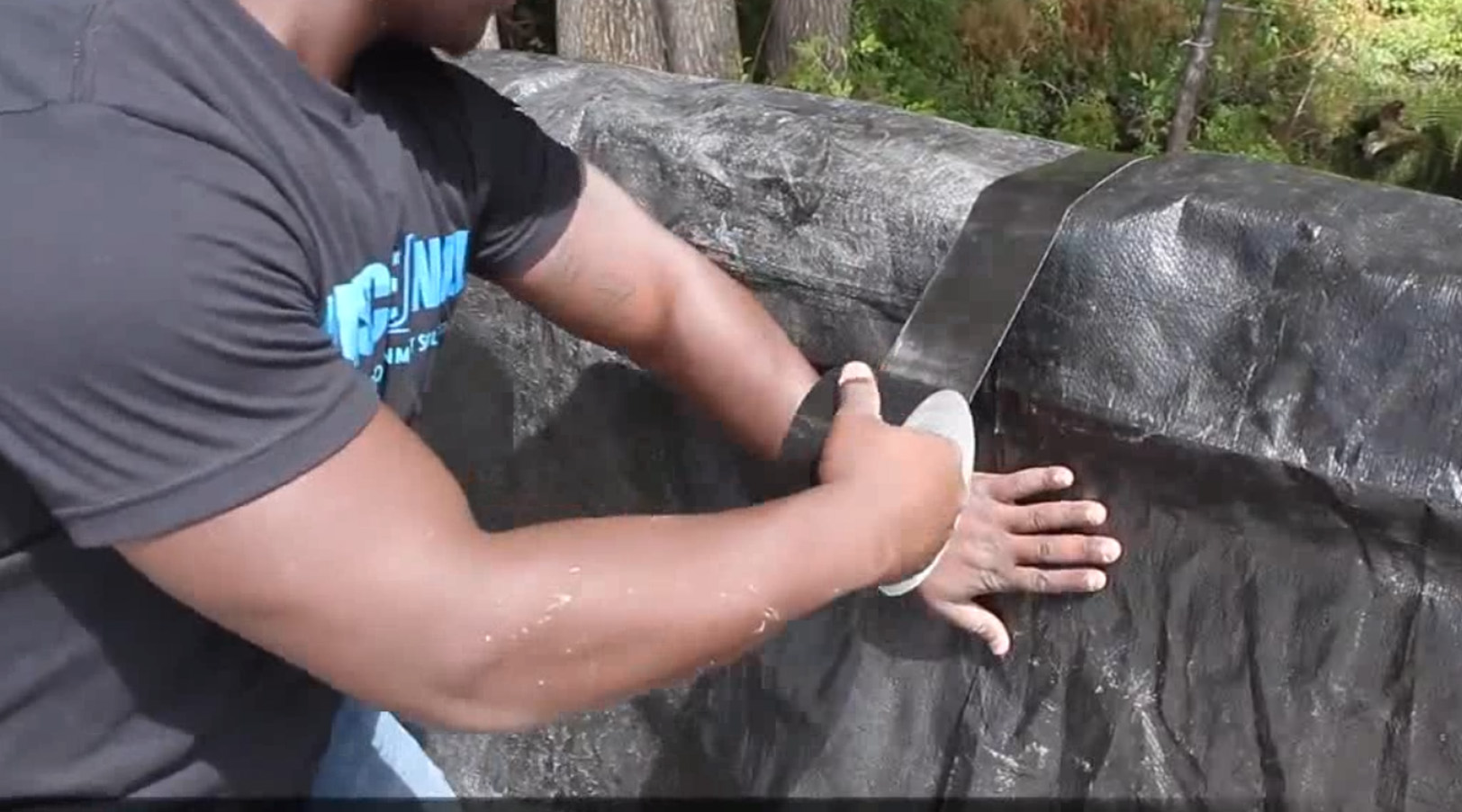 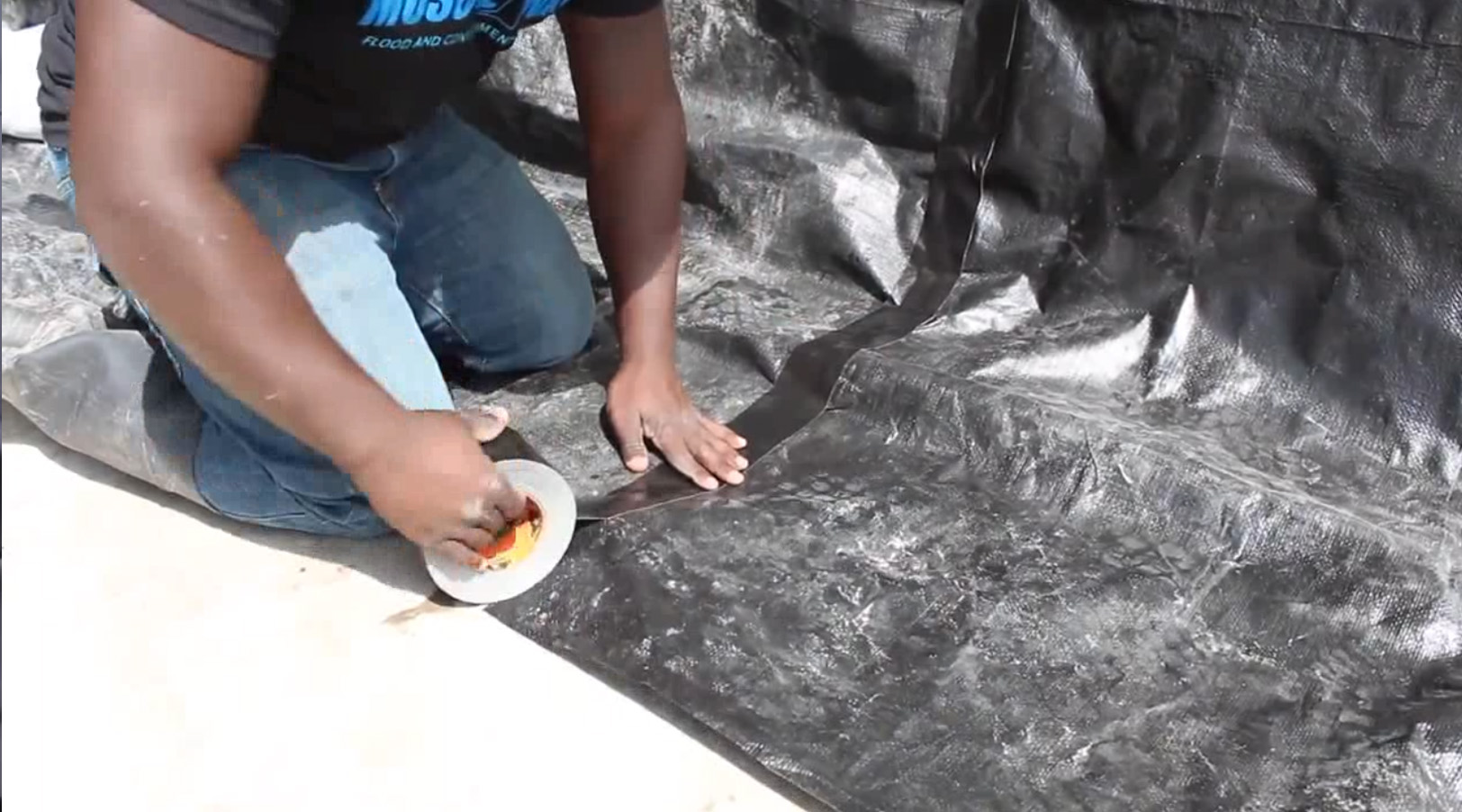 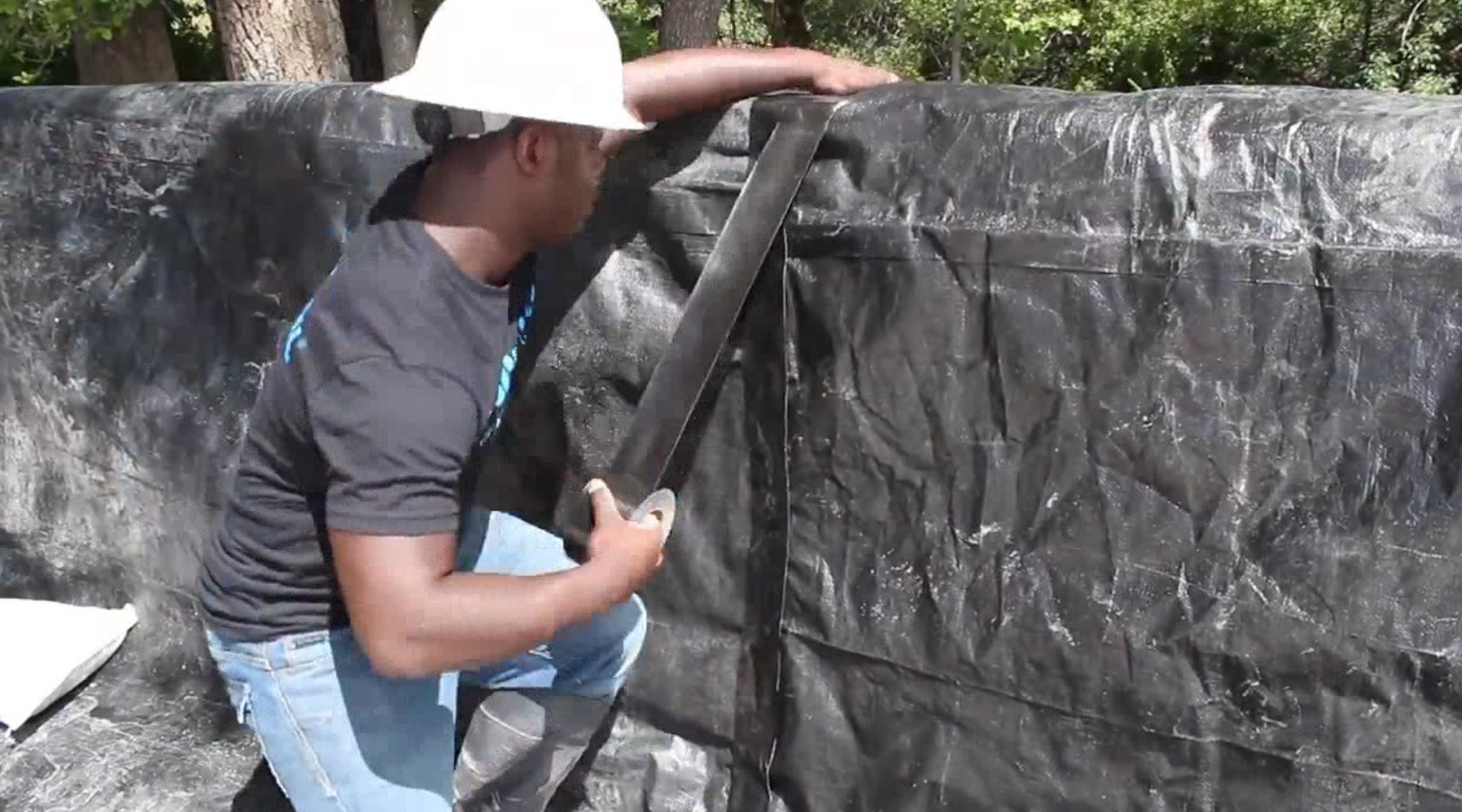 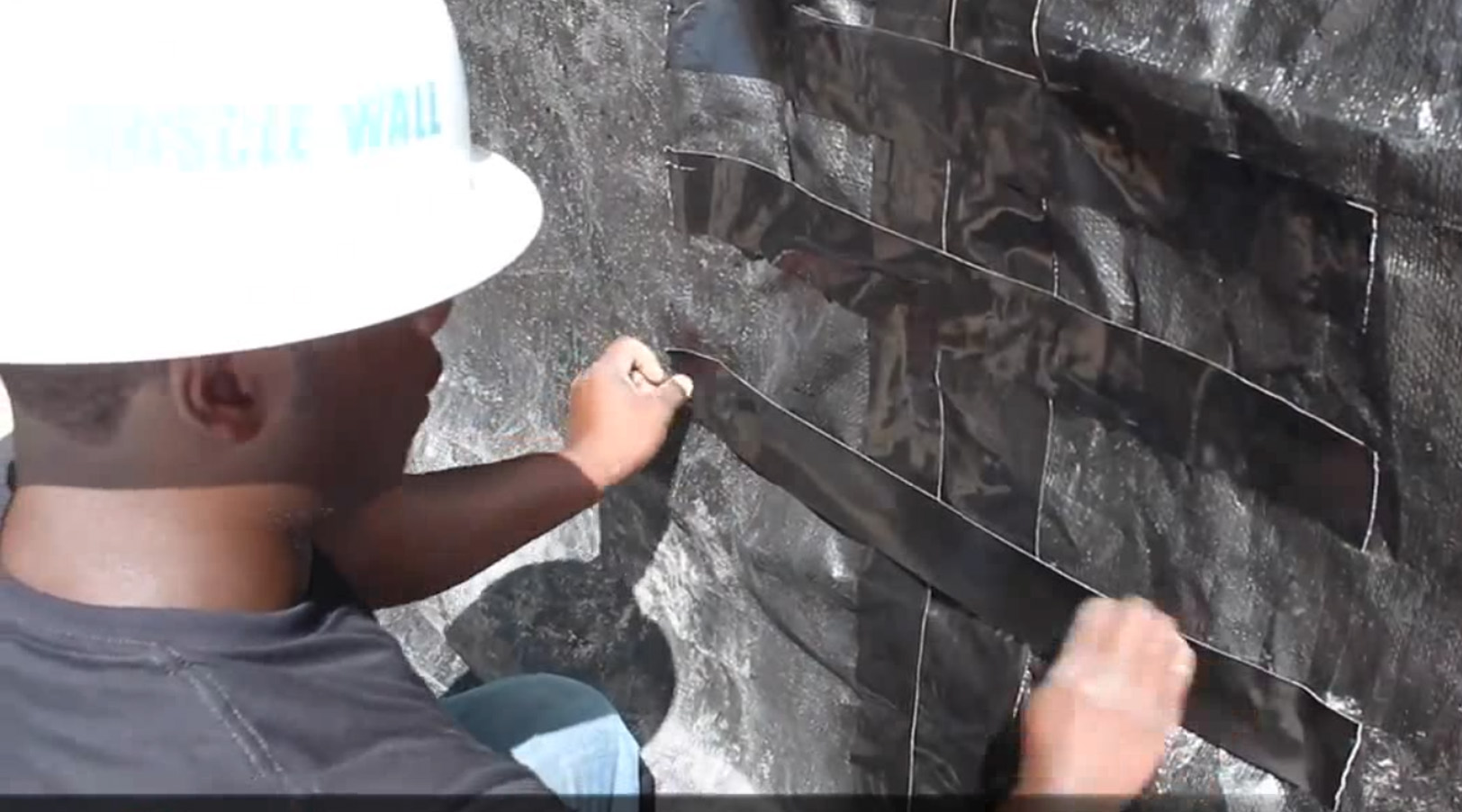 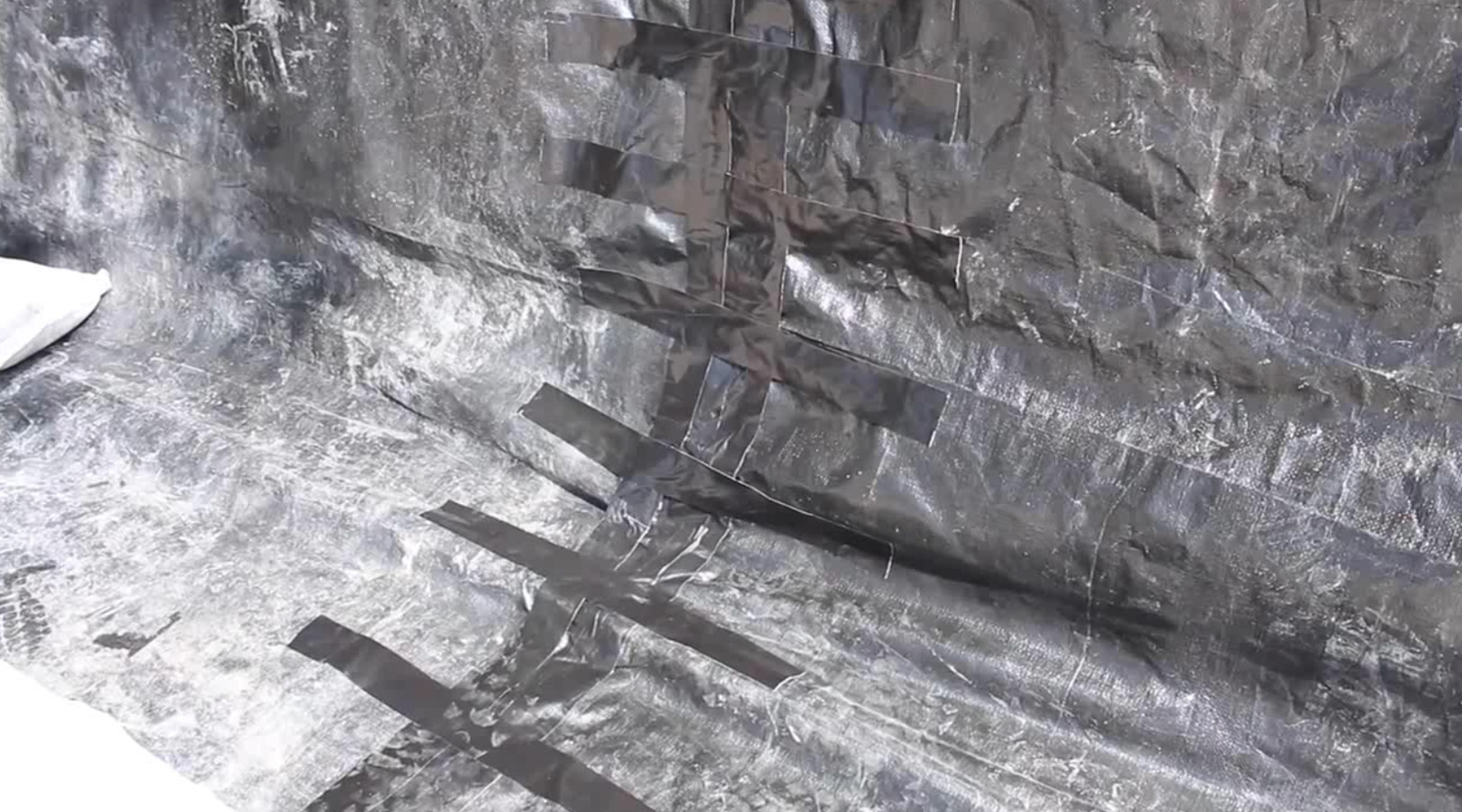 ЭТАП 1: Подготовка
ЭТАП 2: Сборка блоков Muscle Wall ®
ЭТАП 3: Развертывание полотна Muscle Wall ® 
ЭТАП 4: Демонтаж и консолидация
Спецификация
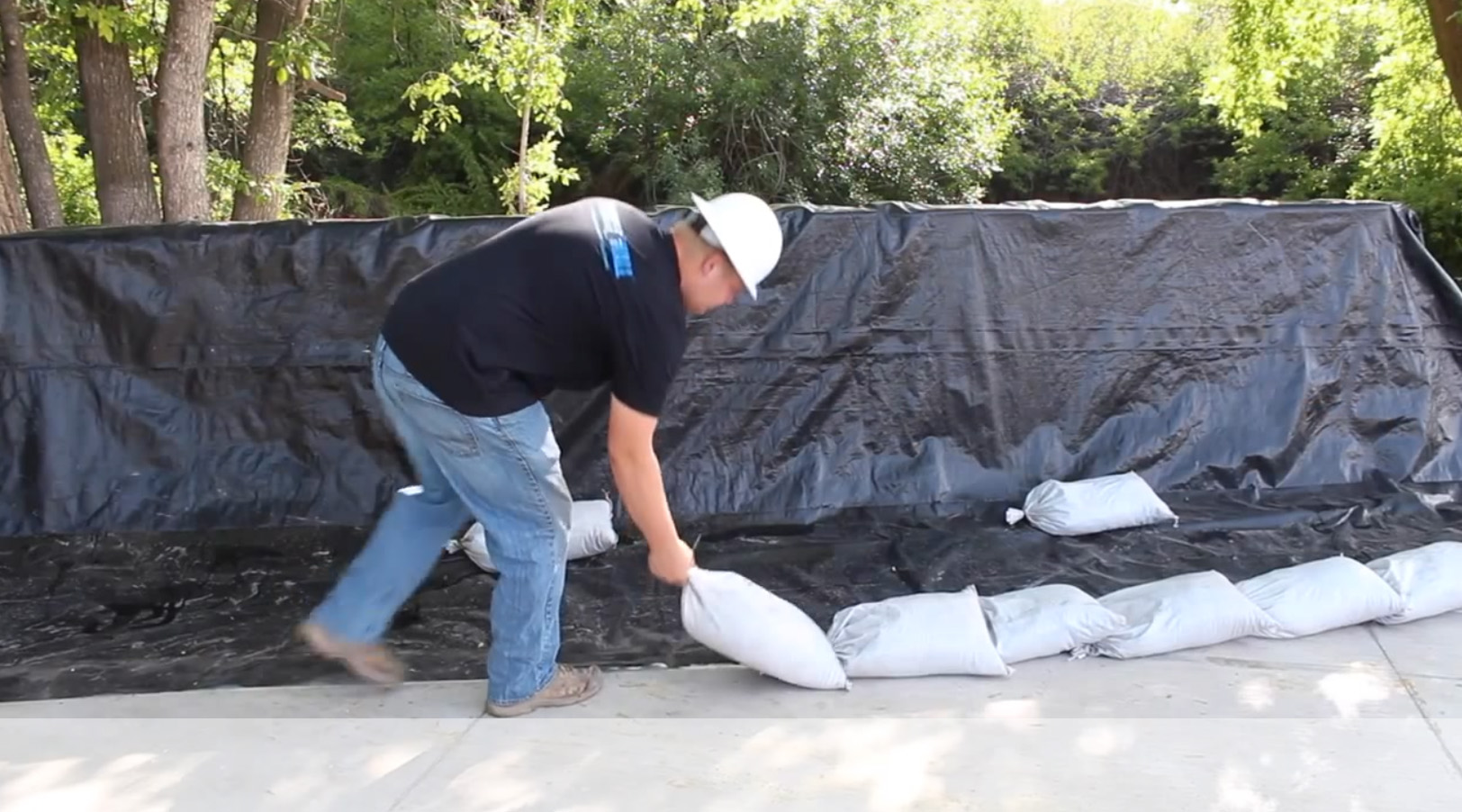 Заберите мешки с песком, ремни и полотно
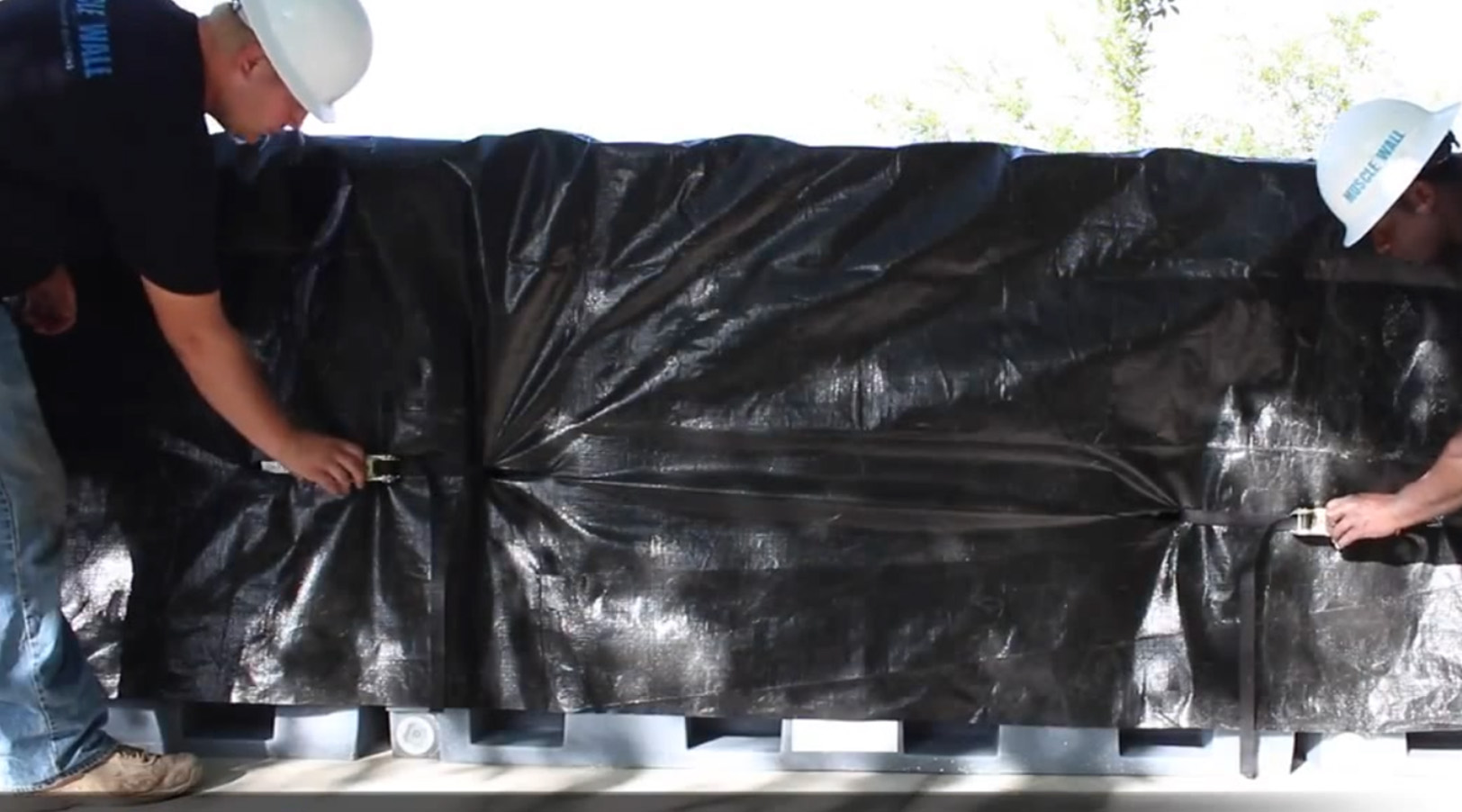 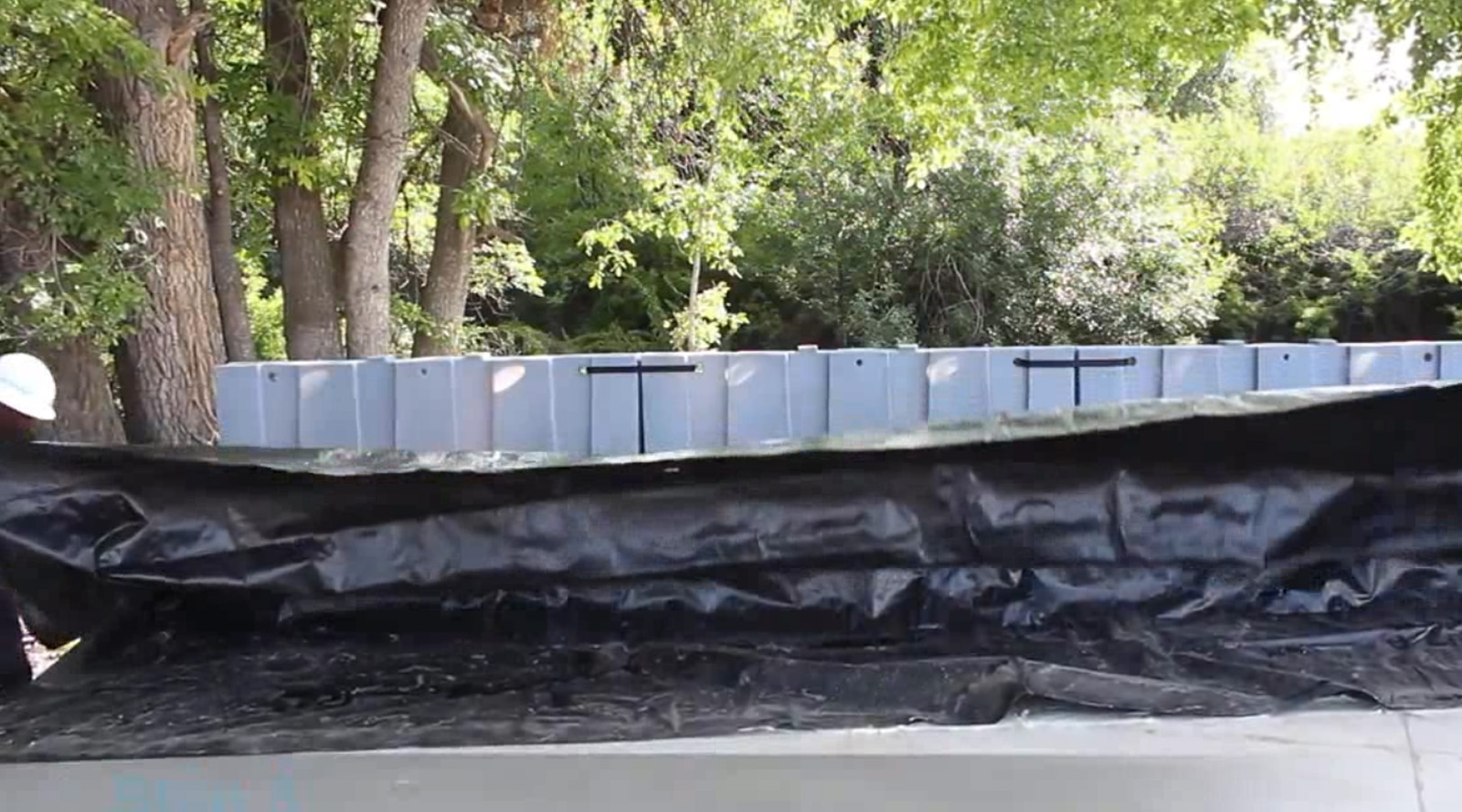 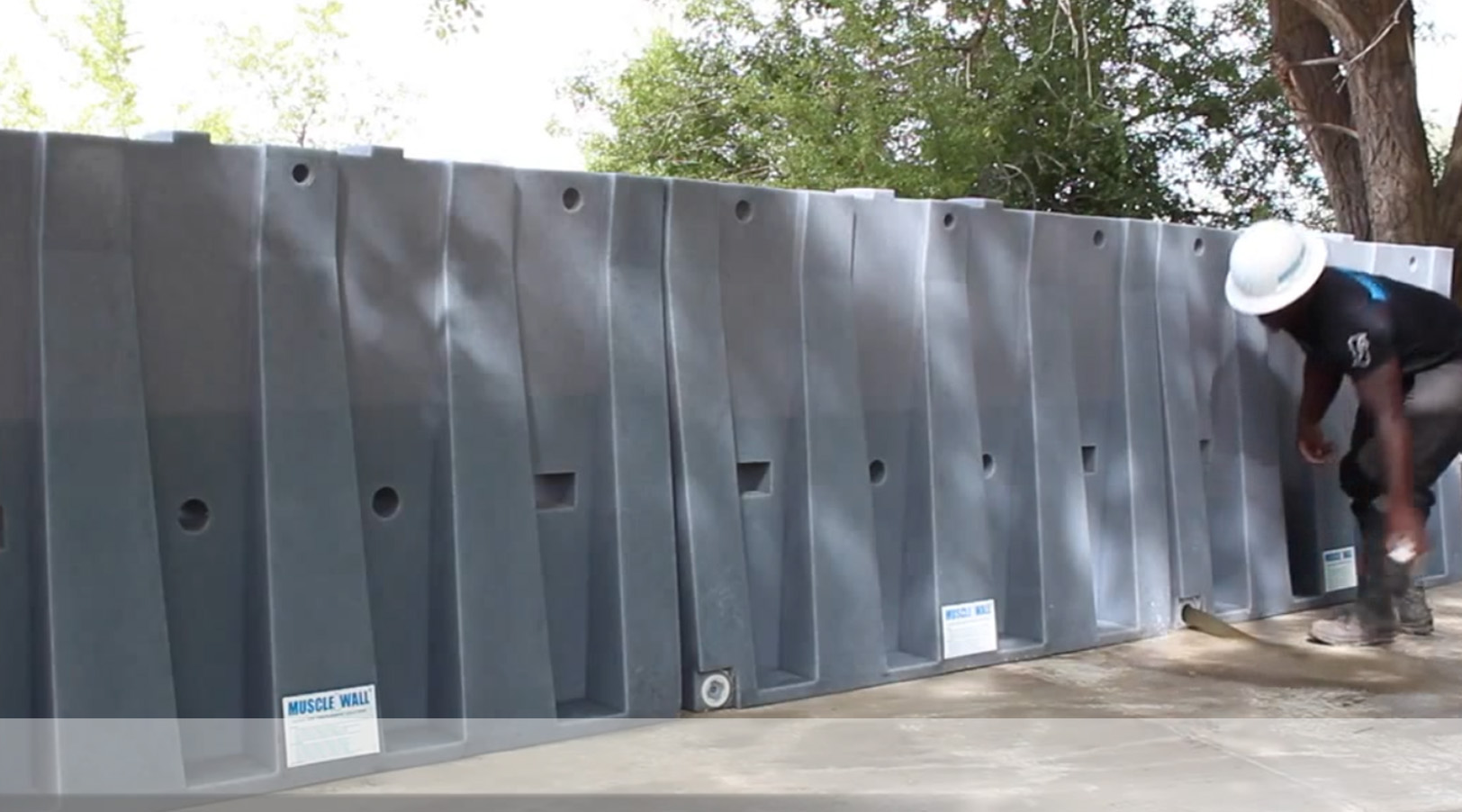 Спустите воду с барьеров
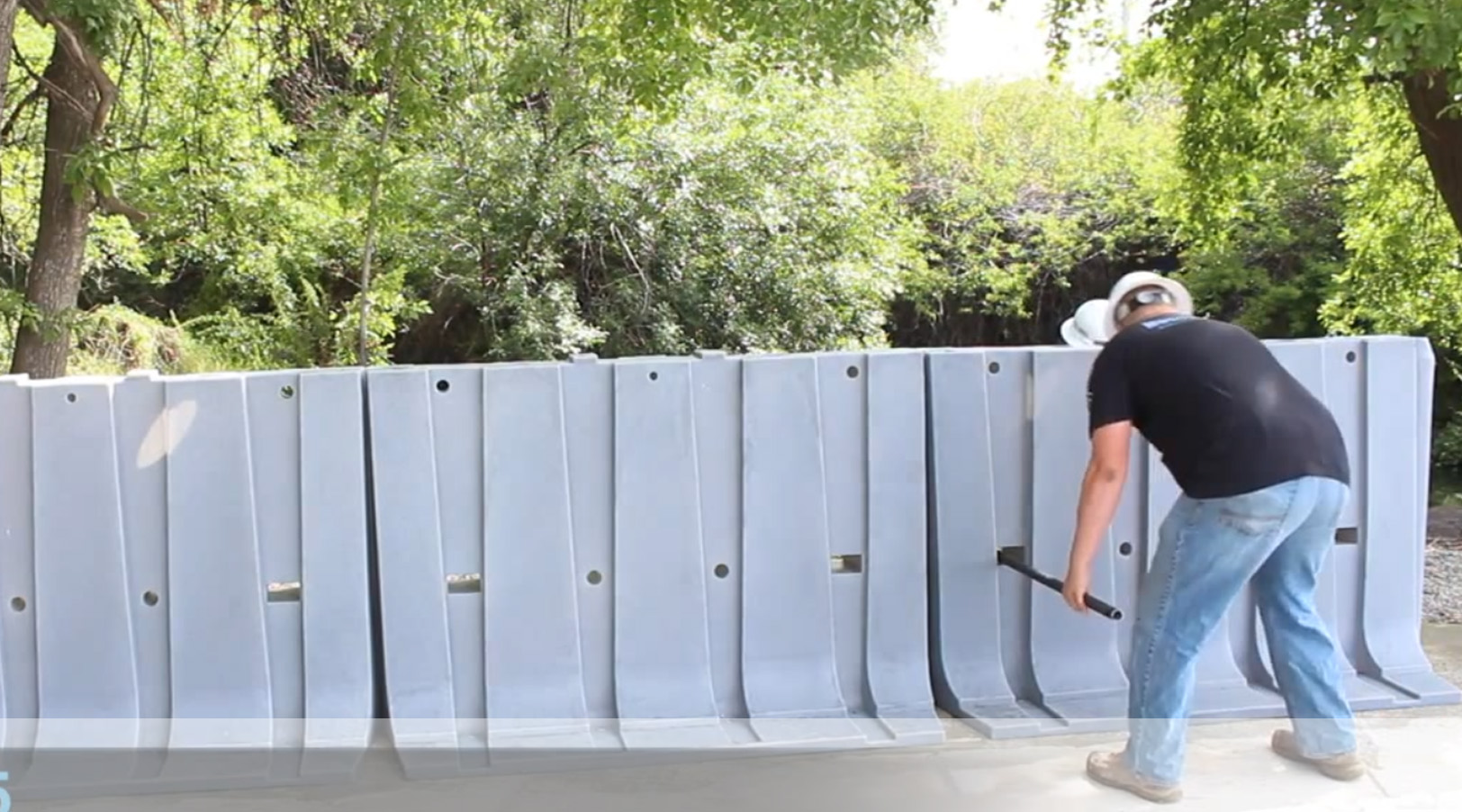 Снимайте барьеры один за одним
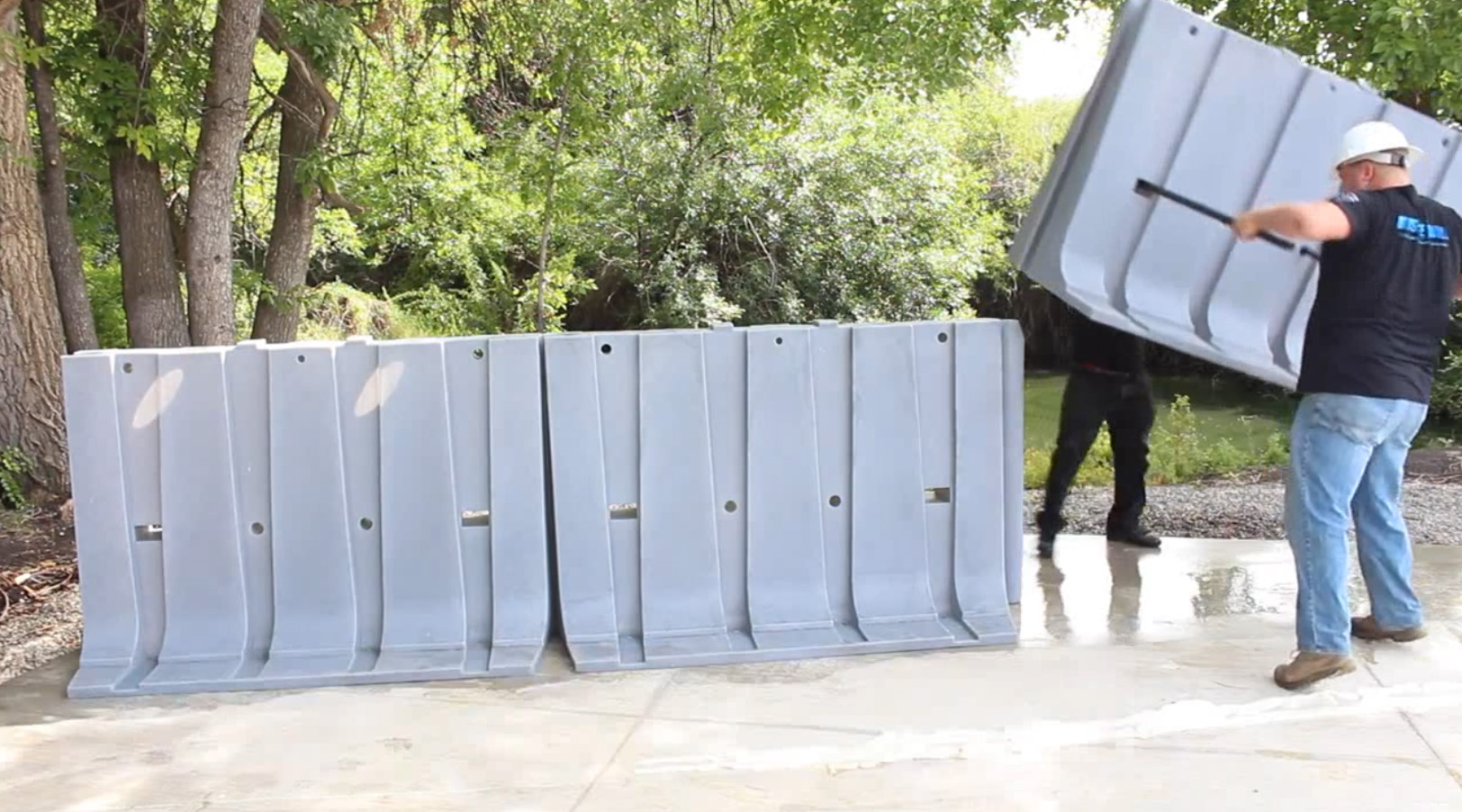 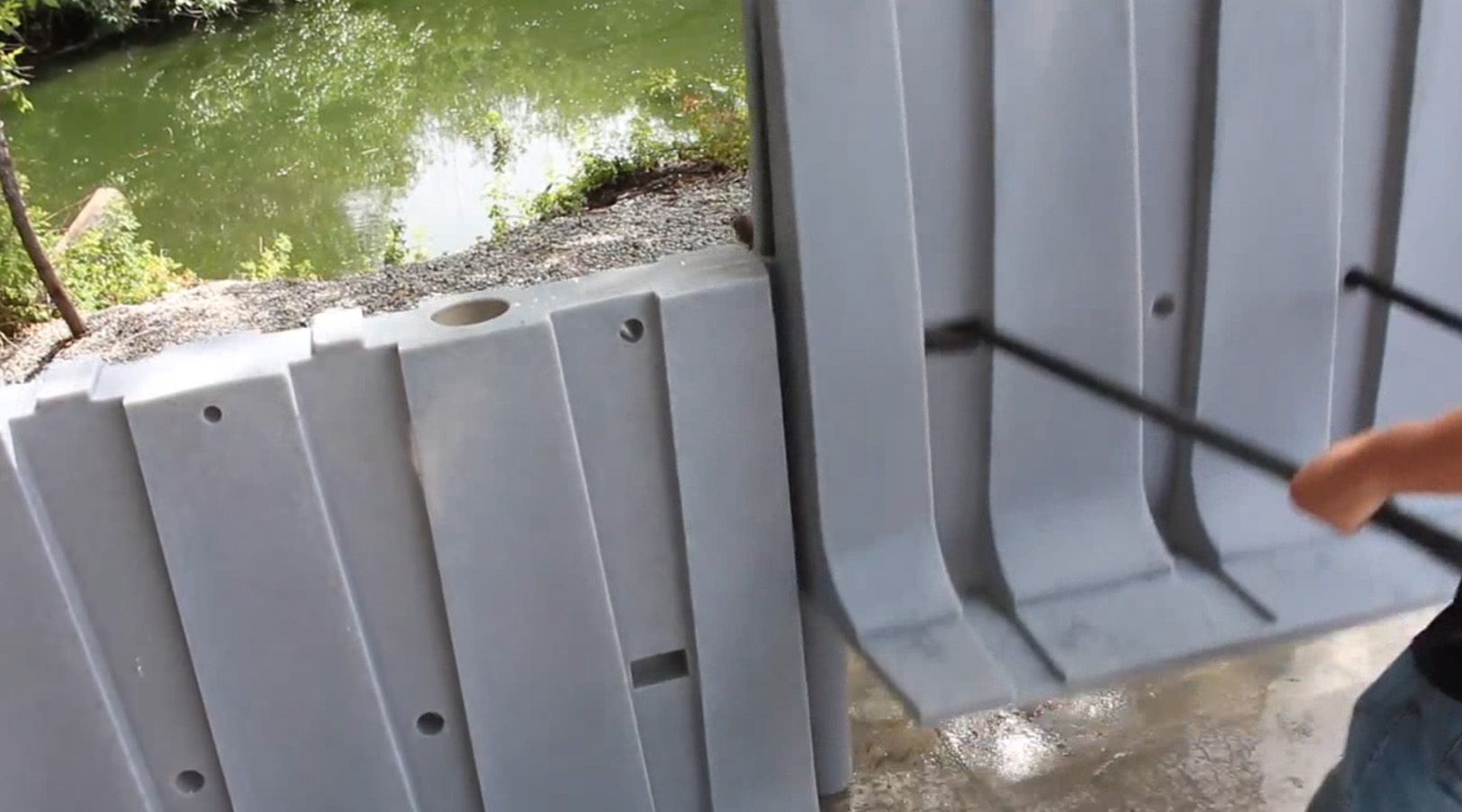 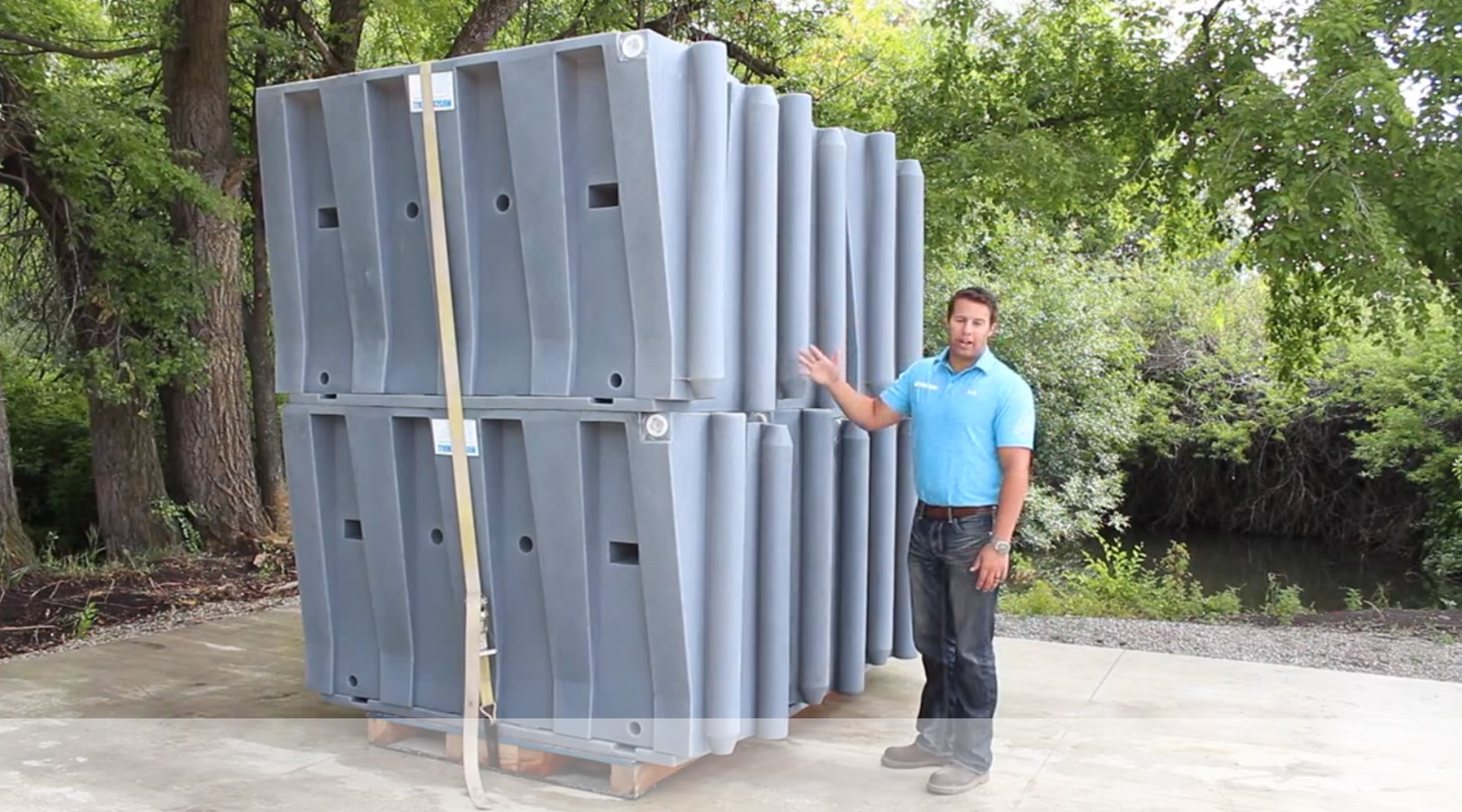 Соберите стену на палеты для транспортеровки
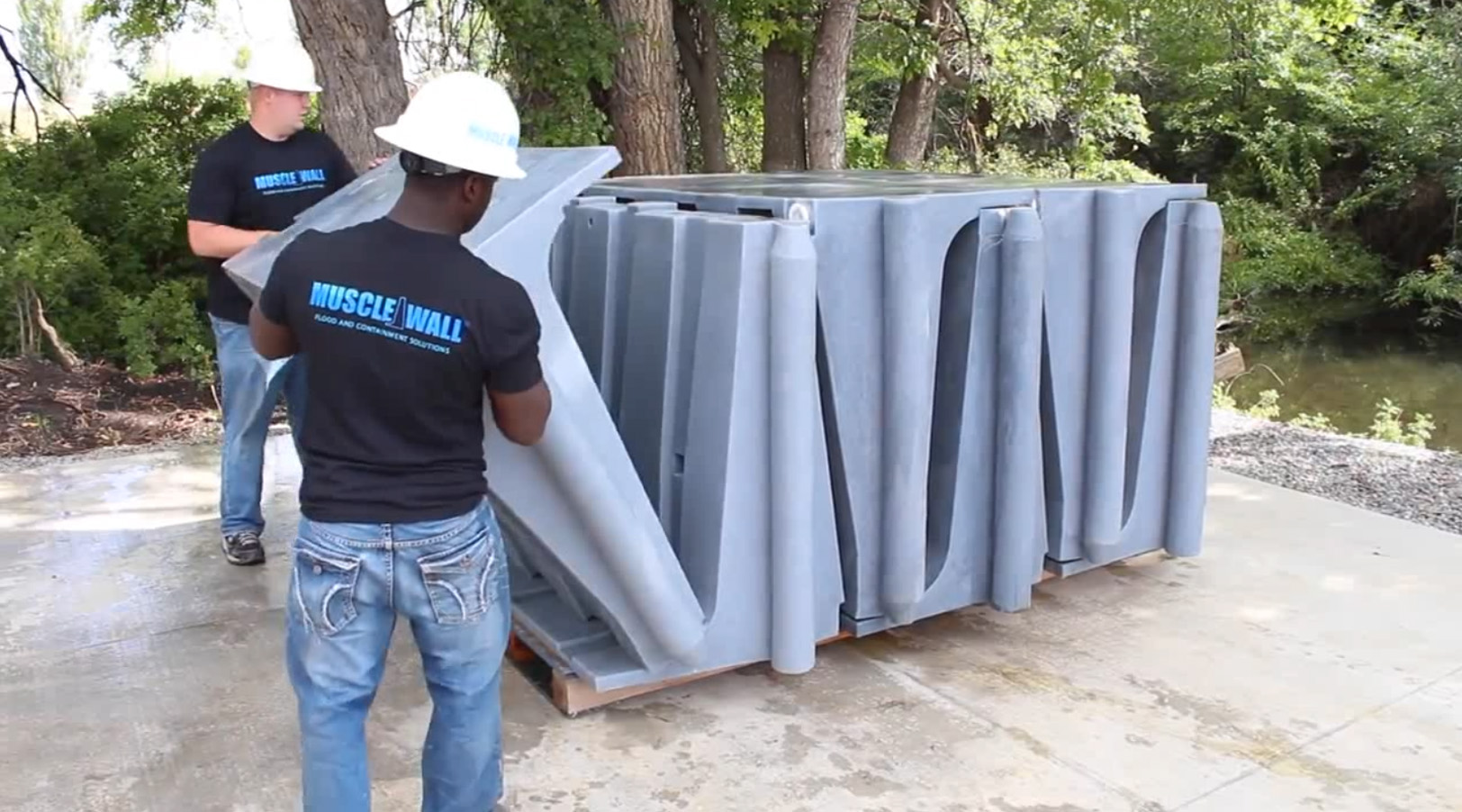 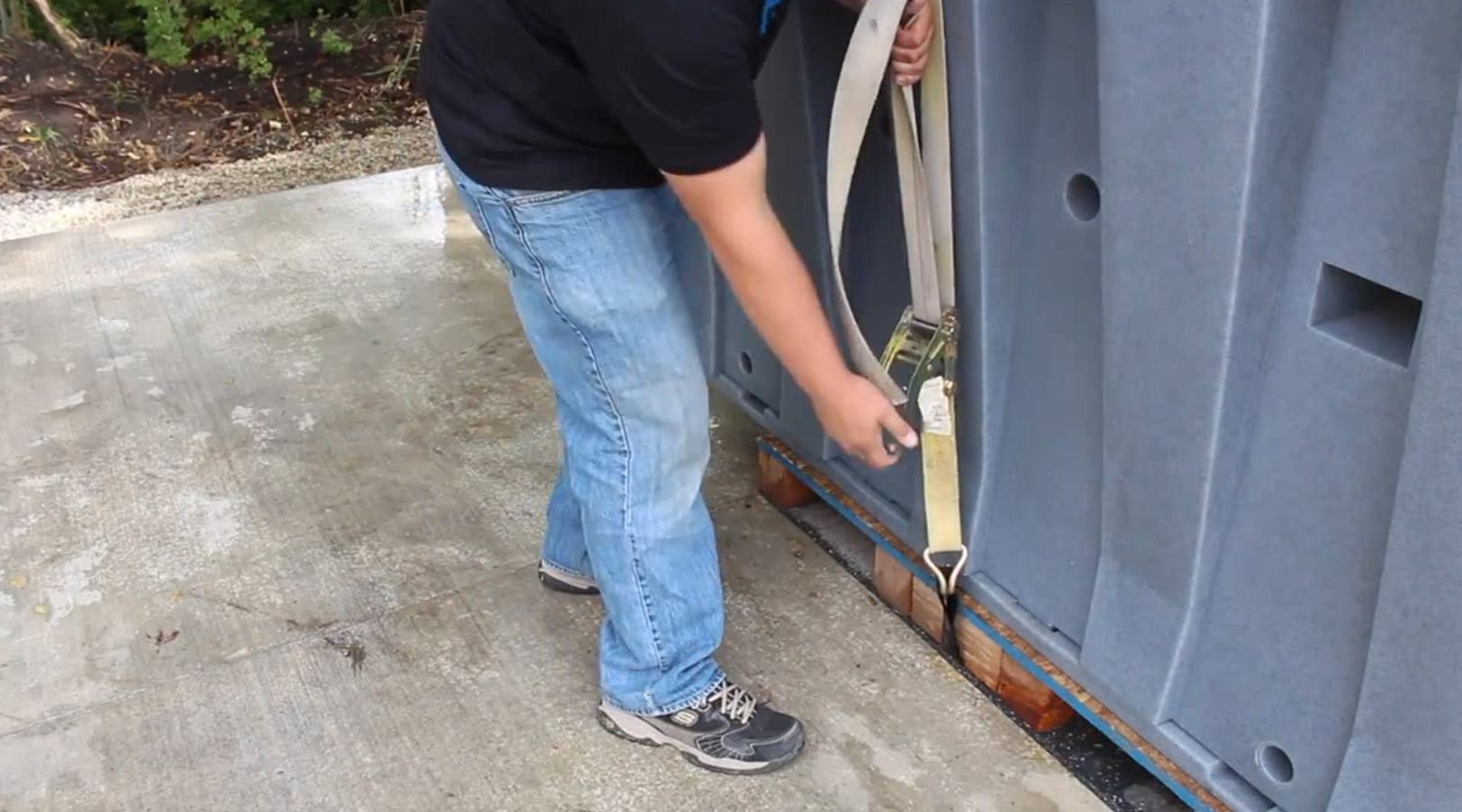 ЭТАП 1: Подготовка
ЭТАП 2: Сборка блоков Muscle Wall ®
ЭТАП 3: Развертывание полотна Muscle Wall ® 
ЭТАП 4: Демонтаж и консолидация
Спецификация
Метровый модульный блок из ПВХ
Модульный защитный блок из ПВХ высотой 1,2 метра
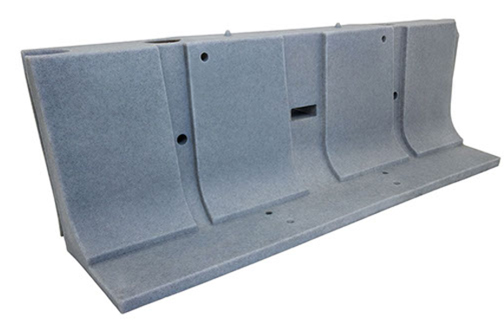 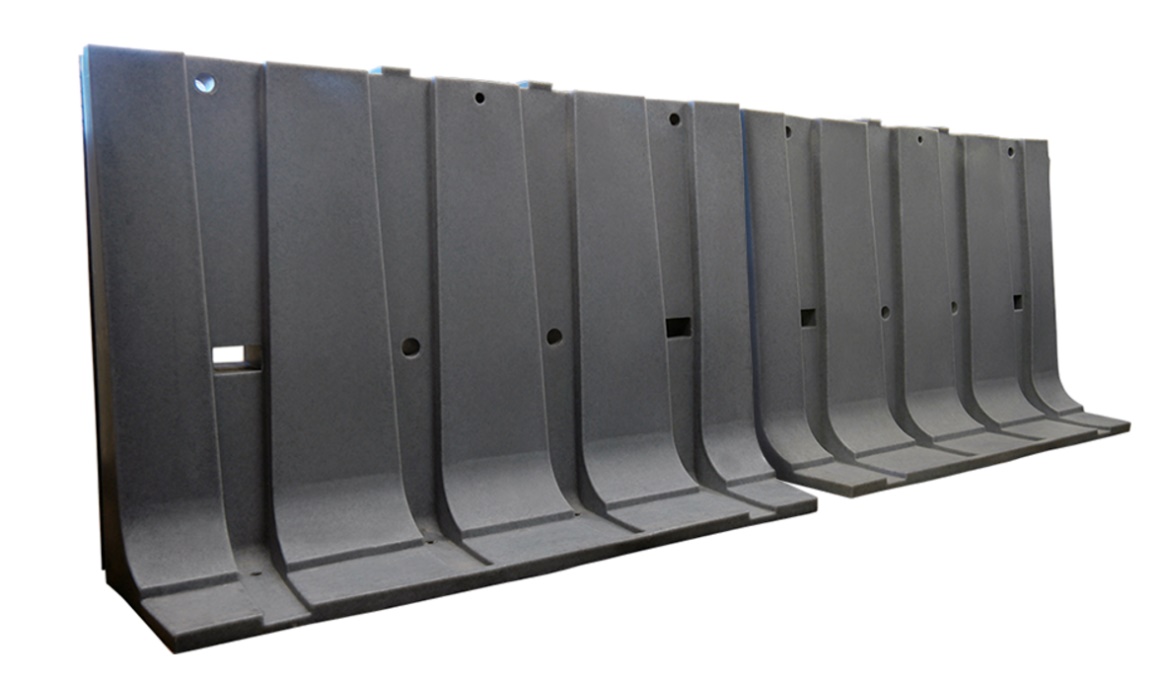 Спецификация

• Полиэтилен низкой плотности (ПВХ)• Относительное удлинение: 20%• Ударная вязкость: 95 кг на 1 кг/.м2• Прочность на разрыв  1170 кг/m2• Диапазон температур: от -40 ° С до 80 ° С• Гарантия на УФ 10 лет• Портативный  размер• Вес блока (пустой): 24,75 кг.• Вес блока (заполненный): 292,5 кг.• Блоки объединяются друг с другом для удобства транспортировки• Минимальная толщина полиэтилена: 6,5 мм• Габариты: 182 см. в ширину x 60,69 см. в глубину x 60,69 см.• Установлены в секциях 183 см.• Вместимость 256 единиц на одном бортовом прицепе длиной 24 м.
Спецификация

 Относительное удлинение: 20%• Ударная вязкость: 256 кДж/м2• Прочность на разрыв: 17 МПа• Диапазон температур: от -40 ° С до 80° С• 10-летняя гарантия от УФ• Портативный размер• Вес блока (пустой): 49,5 кг.• Вес блока (заполненный): 630 кг.• Блоки могут  объединяются для           транспортировки• Минимальная толщина полиэтилена: 6,5 мм• Габариты: 182 см. в ширину x 77,5 см. в глубину x  121 см.• Установлены в секциях по 182 см.• Можно установить 80 блоков на один бортовой прицеп длиной 24 метра
Модульный защитный блок из ПВХ высотой  2,4 метра
15-см блок из ПВХ
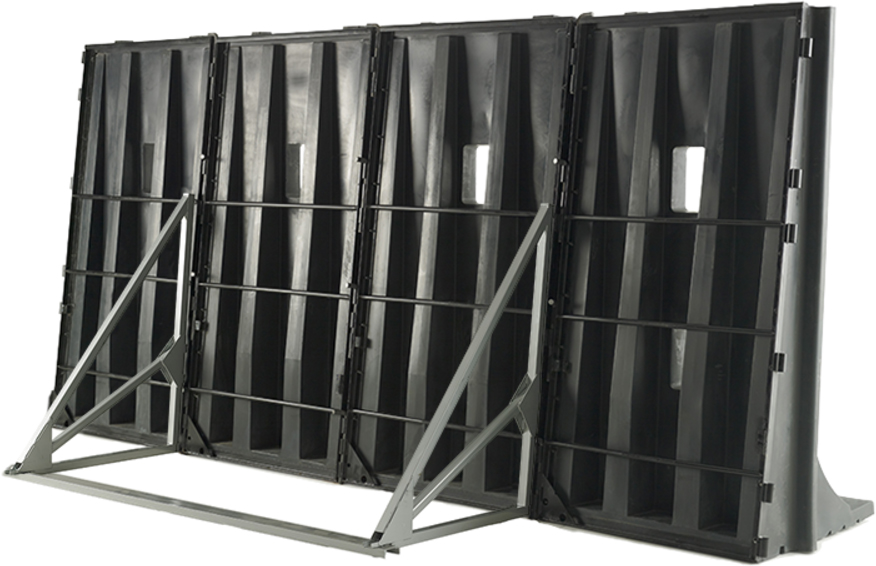 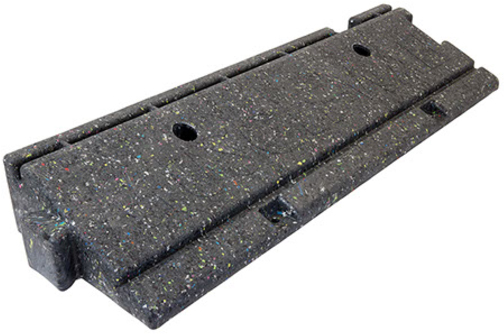 Спецификация

• Смешанные переработанные пластмассы (ПВХ)• Диапазон температур: от -40 ° C  до 85 ° C• Малогабаритный блок• Вес блока 12,6 кг• Блоки объединяются для транспортировки• Габаритные размеры: 121 см в ширина x  38 см в глубина x 15-30 см высота• Может уместиться 1440 блоков на один бортовой прицеп длиной 24 м.
Спецификация

• Полиэтилен низкой плотности (ПВХ)• Относительное удлинение: 20%• Ударная вязкость: 256 кДж/m2• Прочность на разрыв:  17 МПа• Теплоизоляция• Всесезонные• Диапазон температур: от -40 ° С до 80 ° С• Гарантия 10 лет на УФ• Портативный размер• Вес на блока: 157 кг.• Минимальная толщина полиэтилена: 6,5мм• Габариты 121 см. шириной х 121 см. в глубину х 243 см.• 8 блоков на каждые 4 метра прицепа.
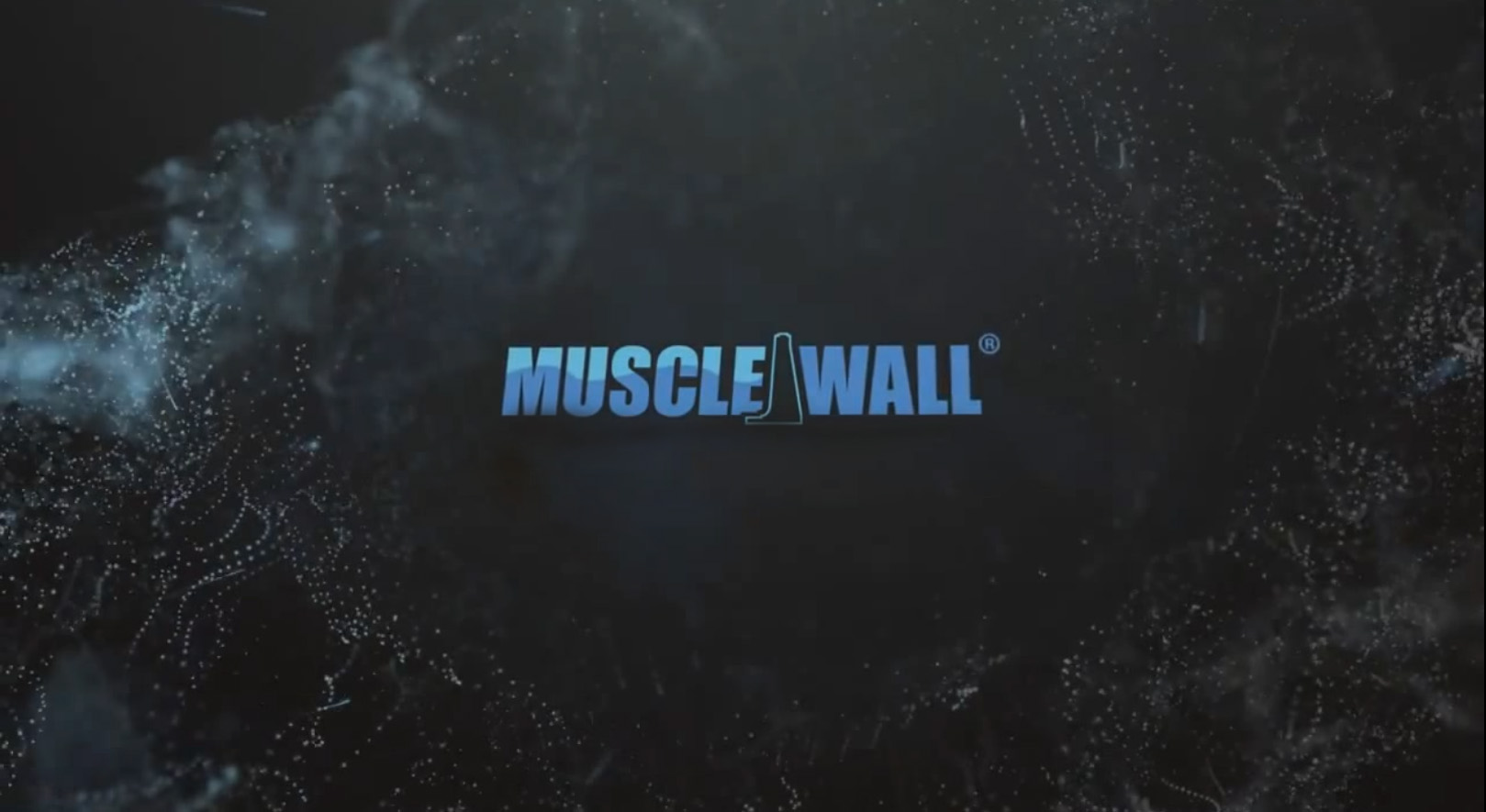 Защитные барьеры
ГК «Балтийские Берега»
236023,ул.Красная, дом 115, офис 208
Россия, г. Калининград
Тел./факс: +7 4012 377 914
Моб. +7-911-475-51-69
smolin@rosbereg.ru